LERNEN MIT DIGITALEN MEDIEN
Umgang mit Daten, Häufigkeiten und Wahrscheinlichkeiten digital unterstützen
Lernen mit digitalen Medien
MODULE DER VERANSTALTUNGSREIHE
Modul 1: Digitale Medien im Mathematikunterricht – Ein Überblick
Modul 2: Mathematikunterricht mit dem Tablet
Modul 3: Lernvideos und die digitale Lernumgebung divomath
Modul 4: Geometrie lernen digital unterstützen
Modul 5: Umgang mit Daten, Häufigkeiten und Wahrscheinlichkeiten digital unterstützen
Modul 6: Informatische Bildung
4
GRUNDIDEE DES MODULS
Beginnend mit dem Erleben erster Datenoperationen wie Sortieren und Ordnen kann statistisches Denken bereits im Anfangsunterricht angebahnt und in den weiteren Jahrgangsstufen spiralförmig weiterentwickelt werden. Digitale Werkzeuge können hier aufbauend auf physische Materialien als nützliche Begleitinstrumente in den Unterricht integriert werden. Im Bereich der Datenanalyse kann beispielsweise die Software CODAP bereits jungen Schüler:innen ermöglichen, Daten auf verschiedenen Repräsentationsebenen zu strukturieren und erste Explorationen in umfassenden Datensätzen durchzuführen. Für einen Zugang zum datenorientierten Wahrscheinlichkeitsbegriff hält beispielsweise die Software TinkerPlots eine sogenannte Zufallsmaschine zur Simulation ein- und mehrstufiger Zufallsexperimente bereit.
5
AUFBAU DES MODULS
Teil 1: Zu Beginn des Moduls lernen die Teilnehmenden neben Vorgaben aus Bildungsstandards und Lehrplan verschiedene Möglichkeiten kennen, Daten mit physischen Materialien und auf verschiedenen Repräsentationsebenen zu strukturieren
Teil 2:  An die Datenexploration mit physischen Materialien kann die digitale Datenexploration anschließen. Die Teilnehmenden lernen in einer Aktivität die Datenexploration mit der Software CODAP kennen. 
Teil 3: Die Teilnehmenden lernen den Datenanalyse-Zyklus kennen, indem sie entlang der einzelnen Phasen (Fragestellung, Datenerhebung, Analyse, Interpretation) unterrichtspraktische Empfehlungen zur Umsetzung sowie eine verständnisorientierte Einbindung der Software in den Unterricht erfahren.
Teil 4: Mit Blick auf einen datenorientierten Unterricht erkennen die Teilnehmenden die Verbindung von Daten und Wahrscheinlichkeiten. Dabei schätzen sie mittels computergestützter Simulationen Wahrscheinlichkeiten.
6
Gliederung
Allgemeine Bemerkungen
Arbeitsphase „Datenanalyse mit CODAP“
Datenanalyse-Zyklus
Daten und Wahrscheinlichkeit
Erprobungsauftrag
7
Gliederung
Allgemeine Bemerkungen
Arbeitsphase „Datenanalyse mit CODAP“
Datenanalyse-Zyklus
Daten und Wahrscheinlichkeit
Erprobungsauftrag
8
Hintergrundinfos
HINWEISE ZU DEN FOLIEN 10-30
Kernbotschaft (Folie 31):
Lernende erhalten von Klasse 1 an die Gelegenheit kleinere Datensätze zunächst mit physischem Material zu explorieren.
Folien 10-13: Es werden allgemeine Informationen und Empfehlungen zur Förderung der Datenkompetenz in der Primarstufe gezeigt - dabei wird der Lehrplan NRW 2021 sowie die Bildungsstandards 2022 vorgestellt, um diese Forderungen entsprechend mit dem Blick auf den Lehrplan zu reflektieren. Schließlich wird der Datenanalyse-Zyklus vorgestellt, der die Phasen Problemstellung, Planen der Datenerhebung, Datenerhebung, Darstellung und Analyse der Daten sowie die Interpretation der Ergebnisse umfasst - diese Phasen können wieder im Lehrplan/in den Bildungsstandards gefunden werden und werden im späteren Teil der Präsentation noch einmal aufgegriffen, wenn es um die unterrichtspraktische Umsetzung geht.
Folien 14-16: Um ein gemeinsames Wording zu vereinbaren, werden kurz statistische Begriffe sowie typische Visualisierungen kategorialer Variablen vorgestellt.
Folien 17-30: Aufbauend auf den vorherigen Überlegungen wird aus Sicht des Spiralcurriculums aufgezeigt, wie ab dem Elementarbereich und ab Jahrgangsstufe 1 Datenoperationen auf den verschiedenen Repräsentationsebenen (enaktiv, ikonisch, symbolisch) realisiert werden können. Eine wesentliche Bedeutung wird dabei der Arbeit mit Datenkarten zugeordnet. Dabei wird an dem Beispiel mit den Datenkarten der Übergang zum Säulendiagramm exemplarisch vorgestellt.
9
Allgemeine Bemerkungen
AUSGANGSLAGE
VORSCHLÄGE: DATENKOMPETENZEN IN DER PRIMARSTUFE FÖRDERN
adäquate statistische Fragen formulieren
(umfangreiche) Daten mit digitalen Werkzeugen explorieren 
Sammeln von bedeutsamen Daten 
Entwicklung eines ganzheitlichen Blicks auf Daten
(Frischemeier & Biehler, 2020)
10
[Speaker Notes: Hier werden Normen aus der Fachdidaktik an die Unterrichtspraxis dargestellt, die aber nicht notwendigerweise im Unterrichtsalltag umgesetzt werden.]
Allgemeine Bemerkungen
DIE LEITIDEE DATEN & ZUFALL
Die Schülerinnen und Schüler 
planen einfache Befragungen und erfassen und strukturieren bei Beobachtungen, Untersuchungen und einfachen Experimenten Daten,
stellen Daten in Tabellen, Schaubildern und Diagrammen dar, auch unter Nutzung digitaler Werkzeuge, und entnehmen Informationen aus Tabellen, Schaubildern und Diagrammen,
interpretieren Darstellungen von Daten und reflektieren diese kritisch
(KMK, 2022, S. 18)
11
[Speaker Notes: Was soll im Bereich „Daten“ in der Primarstufe vermittelt werden?

Hier wird der Status quo der neuen Bildungsstandards gezeigt. Positiv zu erwähnen ist, dass die hervorgehobenen Stellen jetzt konkret aufgeführt werden.]
Allgemeine Bemerkungen
DATEN UND HÄUFIGKEITEN
(MSB NRW, 2021, S. 93f.)
12
[Speaker Notes: Was soll im Bereich „Daten“ in der Primarstufe vermittelt werden?
Auch im aktuellen Lehrplan NRW wurden die digitalen Werkzeuge, sowie Daten zu verbraucherrelevante Themen (Medienverhalten, Ernährungsverhalten, …) konkret genannt.]
Allgemeine Bemerkungen
DER DATENANALYSE-ZYKLUS
Verschiedene Phasen
Problemstellung, Entwicklung einer (stat.) Fragestellung
Planen der Datenerhebung
Datenerhebung (Umfrage, Beobachtung, Experiment)
Darstellung und Analyse der gesammelten Daten
Interpretation der Ergebnisse
(Wild & Pfannkuch, 1999)
13
[Speaker Notes: Hier wird einmal der Datenanalyse-Zyklus als kurzer Überblick gezeigt. Mit dieser Folie soll der Datenanalyse-Zyklus mit den Anforderungen des Lehrplans und der Bildungsstandards verzahnt werden. 
Der konkrete Zyklus wird zu einem späteren Zeitpunkt konkret dargestellt und mit Beispielen für den Einsatz in der Grundschule erklärt.]
Allgemeine Bemerkungen
DATEN IN DER PRIMARSTUFE
Statistische Begriffe
14
Allgemeine Bemerkungen
DATEN IN DER PRIMARSTUFE
Statistische Begriffe - Merkmalstypen
15
Allgemeine Bemerkungen
DATEN IN DER PRIMARSTUFE
Verteilung eines kategorialen Merkmals (Wortmerkmal)
Wie ist die Verteilung des Merkmals Großstadt_...? (oder: Wie viele Grundschüler gehen auf eine Grundschule in der Großstadt/Stadt/Dorf…?
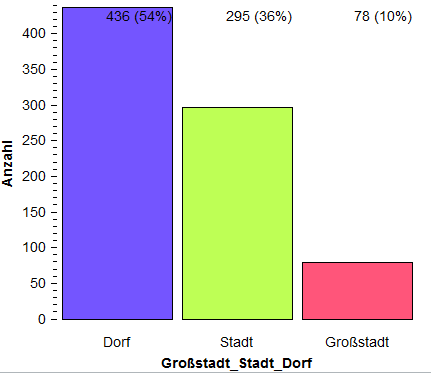 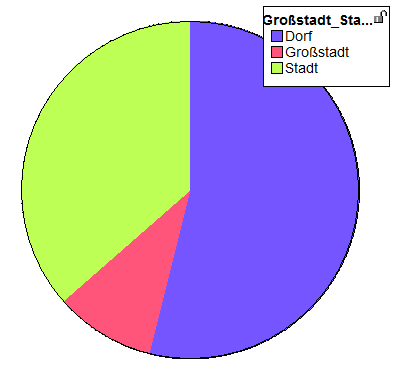 (Abb. aus TinkerPlots)
16
[Speaker Notes: Auf den folgenden Folien werden die Fragen (Welche Darstellungsarten gibt es? Wie kann ich Daten darstellen, aufbereiten oder zusammenfassen?) beantwortet.]
Allgemeine Bemerkungen
DATEN IN DER PRIMARSTUFE
Spiralcurricular gedacht (entlang verschiedener Repräsentationsebenen)
erste Sortier- und Kategorisierungsübungen
Lebendige Statistik – Schüler:innen begreifen sich selbst als Merkmalsträger und lernen so die Datenoperationen „Trennen“ und „Stapeln“/„Ordnen“ kennen
Verwenden von Repräsentanten für die Datenexploration: Steckwürfel, Bauklötze, Datenkarten (Variation: zwei Ausprägungen, dann mehr als zwei Ausprägungen)
„Symbolische“ Ebene – Diagramm zeichnen
„Softwareebene“ (dann mit größeren Datensätzen)
17
Allgemeine Bemerkungen
DATEN IN DER PRIMARSTUFE
Darstellungsarten anbahnen: Erste Sortier- und Kategorisierungsübungen
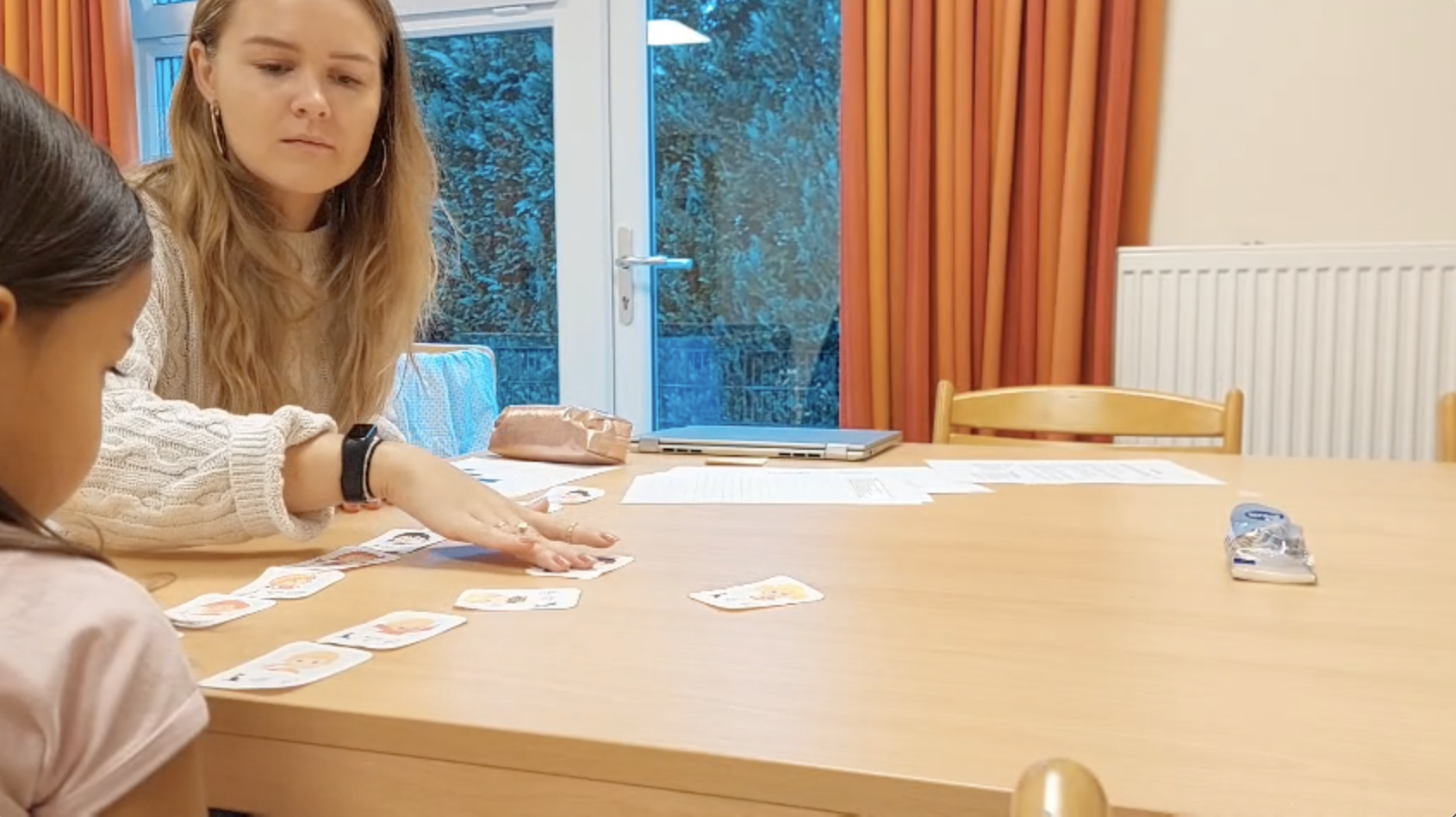 (vgl. auch Guimaraes, 2018)
18
Allgemeine Bemerkungen
DATEN IN DER PRIMARSTUFE
Spiralcurricular gedacht (entlang verschiedener Repräsentationsebenen)
erste Sortier- und Kategorisierungsübungen
Lebendige Statistik – Schüler:innen begreifen sich selbst als Merkmalsträger und lernen so die Datenoperationen „Trennen“ und „Stapeln“/„Ordnen“ kennen
Verwenden von Repräsentanten für die Datenexploration: Steckwürfel, Bauklötze, Datenkarten (Variation: zwei Ausprägungen, dann mehr als zwei Ausprägungen)
„Symbolische“ Ebene – Diagramm zeichnen
„Softwareebene“ (dann mit größeren Datensätzen)
19
Allgemeine Bemerkungen
DATEN IN DER PRIMARSTUFE
Darstellungsarten anbahnen: Verwenden von Repräsentanten für Datenoperationen
Steckwürfel
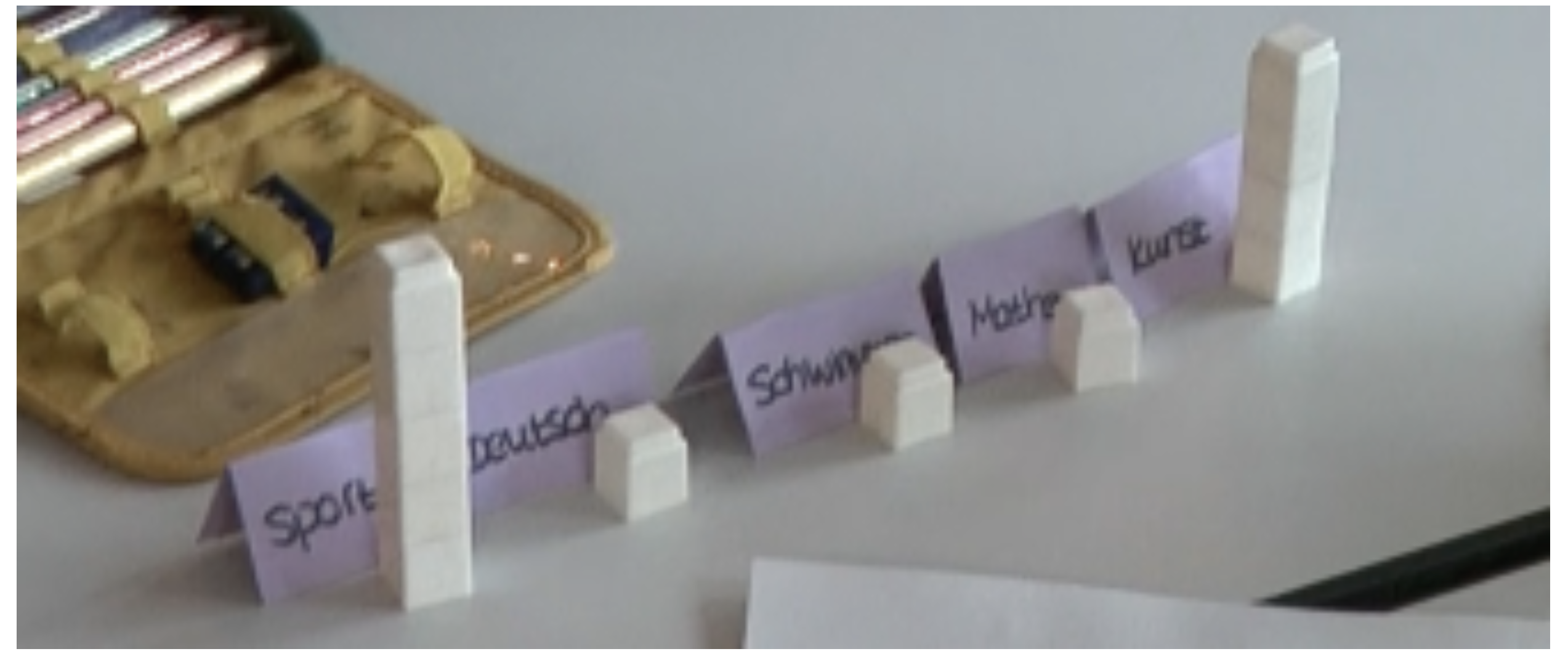 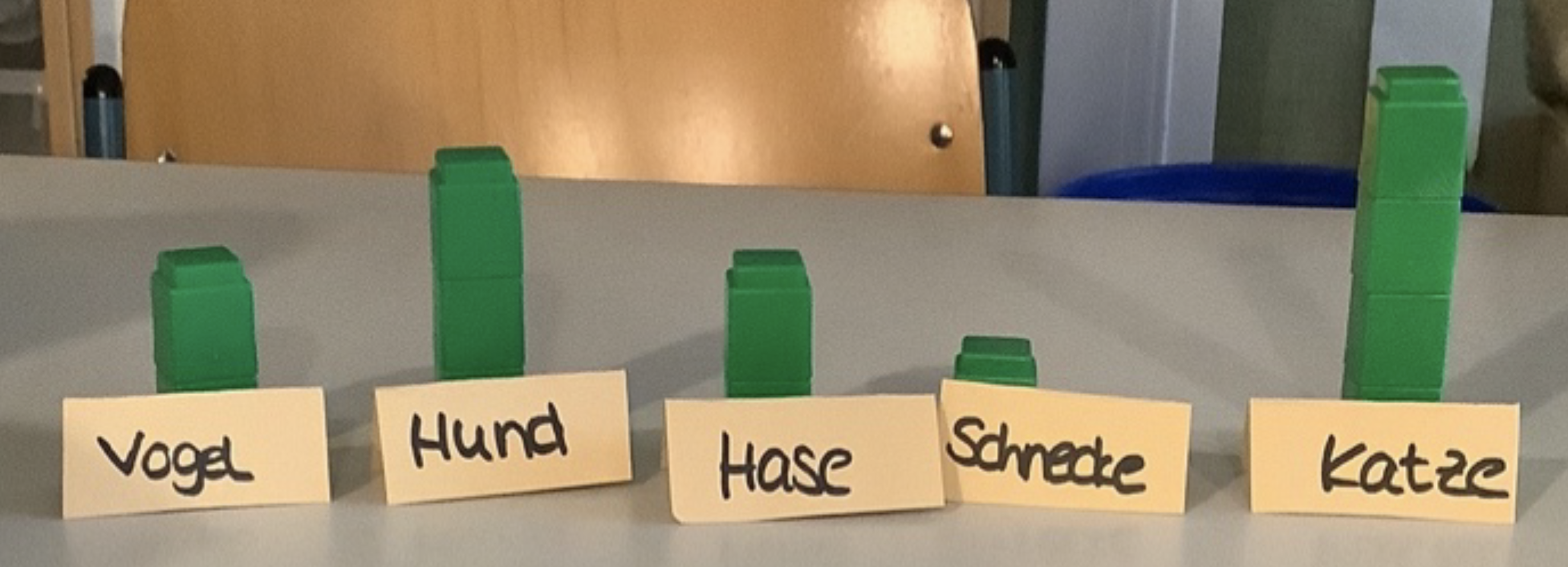 20
Allgemeine Bemerkungen
DATEN IN DER PRIMARSTUFE
Darstellungsarten anbahnen: Verwenden von Repräsentanten für Datenoperationen
Bauklötze







(Neubert, 2012)
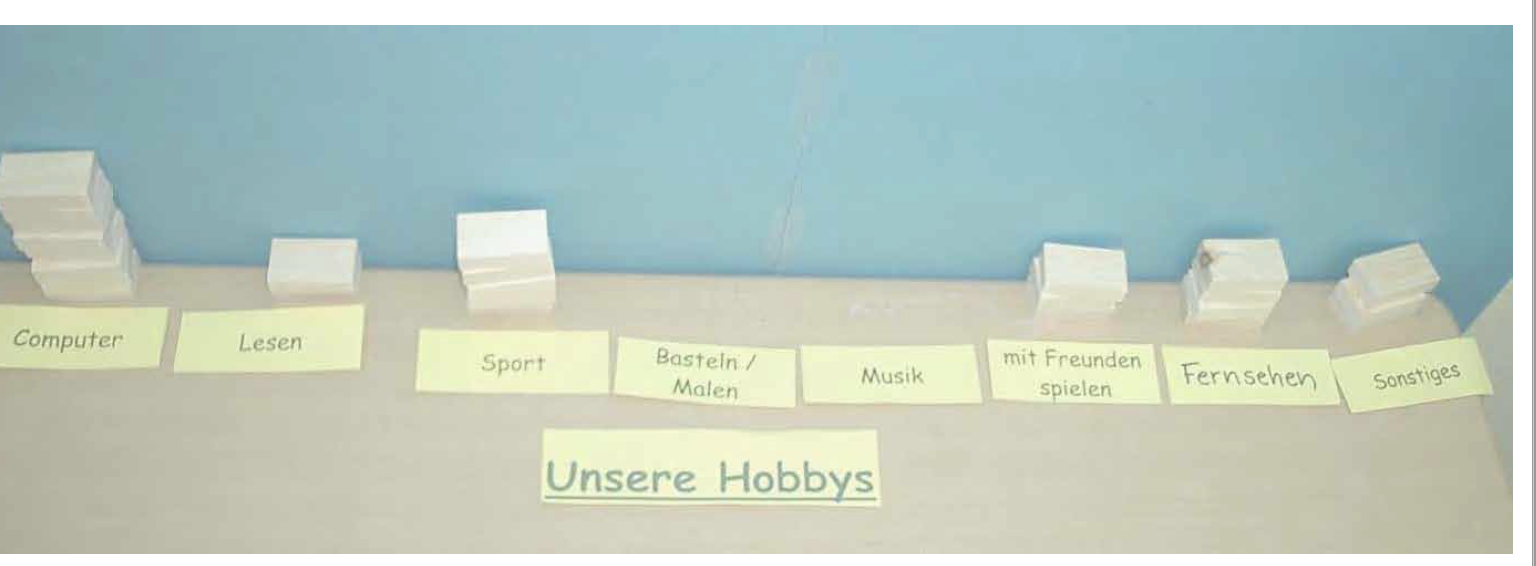 21
Allgemeine Bemerkungen
DATEN IN DER PRIMARSTUFE
Darstellungsarten anbahnen: Verwenden von Repräsentanten für Datenoperationen
Datenkarten organisieren







(Biehler & Frischemeier, 2015)
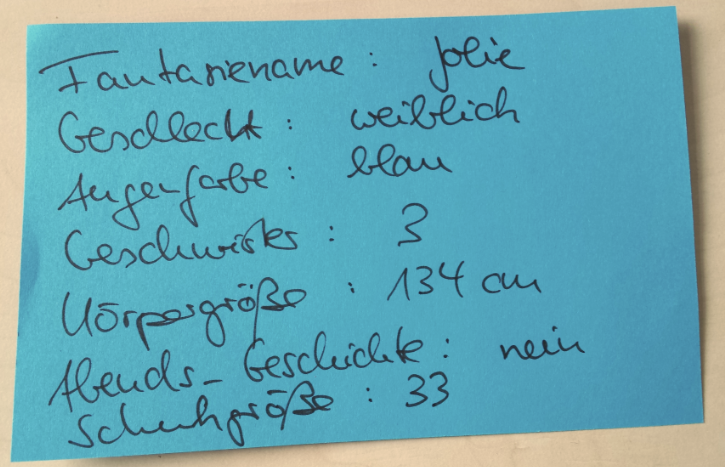 22
Allgemeine Bemerkungen
DATEN IN DER PRIMARSTUFE
Darstellungsarten anbahnen: Verwenden von Repräsentanten für Datenoperationen
Datenkarten organisieren (ungeordnet)







(Daten: Grundschule Klasse 4, 2017)
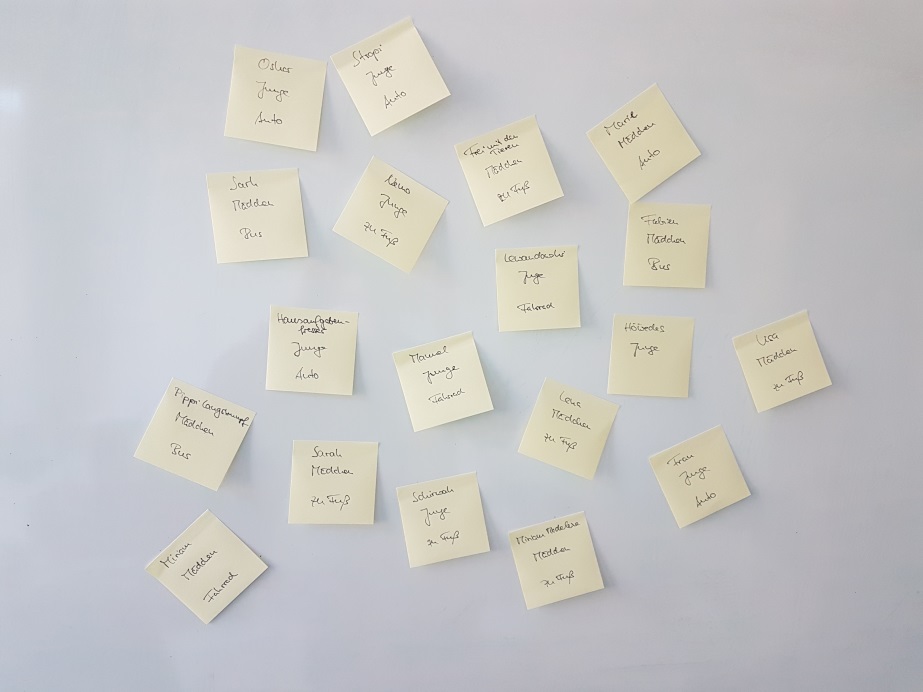 23
Allgemeine Bemerkungen
DATEN IN DER PRIMARSTUFE
Darstellungsarten anbahnen: Verwenden von Repräsentanten für Datenoperationen
Datenkarten organisieren (getrennt nach Ausprägung)







(Daten: Grundschule Klasse 4, 2017)
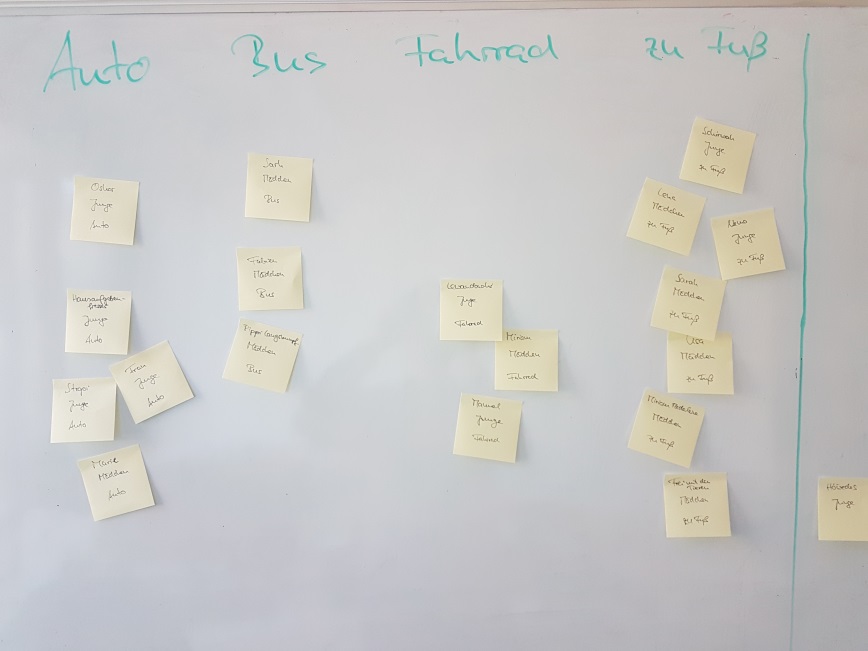 24
Allgemeine Bemerkungen
DATEN IN DER PRIMARSTUFE
Darstellungsarten anbahnen: Verwenden von Repräsentanten für Datenoperationen
Datenkarten organisieren (Säulendiagramm)







(Daten: Grundschule Klasse 4, 2017)
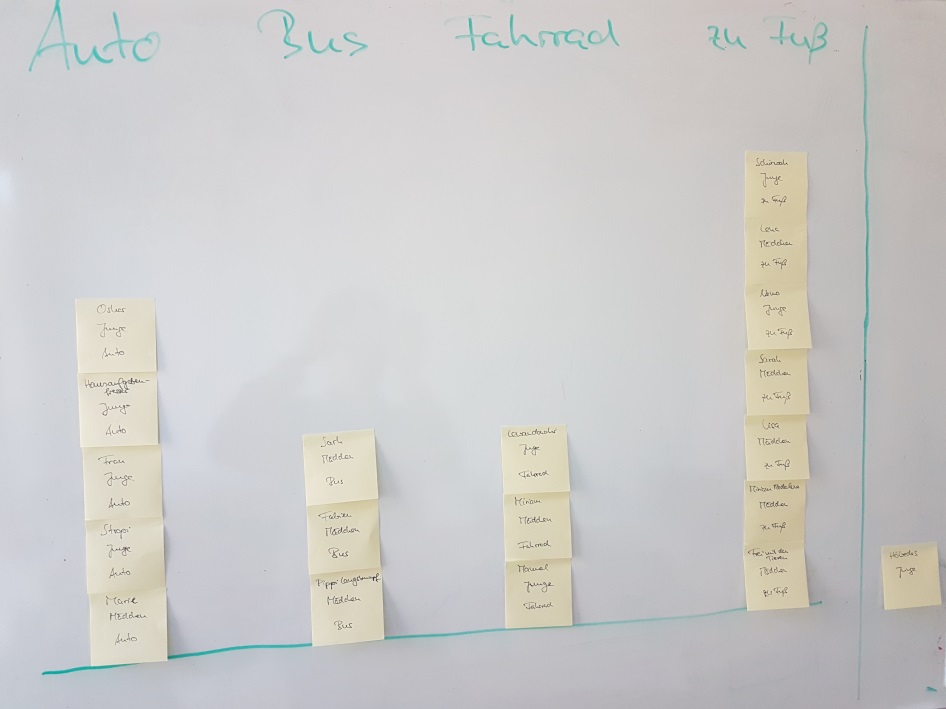 25
Allgemeine Bemerkungen
DATEN IN DER PRIMARSTUFE
Darstellungsarten anbahnen: Verwenden von Repräsentanten für Datenoperationen
Datenkarten organisieren (Säulendiagramm umrandet)







(Daten: Grundschule Klasse 4, 2017)
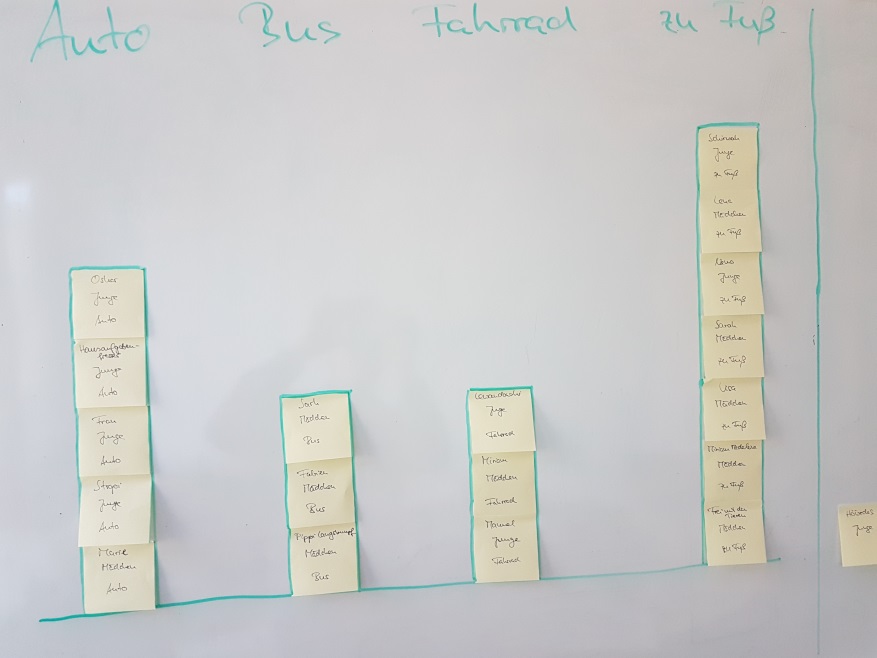 26
Allgemeine Bemerkungen
DATEN IN DER PRIMARSTUFE
Darstellungsarten anbahnen: Verwenden von Repräsentanten für Datenoperationen
Datenkarten organisieren (Zusammenhänge erkunden)







(Daten: Grundschule Klasse 4, 2017)
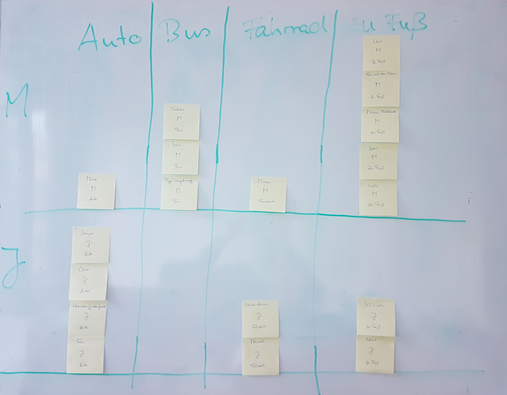 27
Allgemeine Bemerkungen
DATEN IN DER PRIMARSTUFE
Spiralcurricular gedacht (entlang verschiedener Repräsentationsebenen)
erste Sortier- und Kategorisierungsübungen
Lebendige Statistik – Schüler:innen begreifen sich selbst als Merkmalsträger und lernen so die Datenoperationen „Trennen“ und „Stapeln“/„Ordnen“ kennen
Verwenden von Repräsentanten für die Datenexploration: Steckwürfel, Bauklötze, Datenkarten (Variation: zwei Ausprägungen, dann mehr als zwei Ausprägungen)
„Symbolische“ Ebene – Diagramm zeichnen
„Softwareebene“ (dann mit größeren Datensätzen)
28
Allgemeine Bemerkungen
DATEN IN DER PRIMARSTUFE
Darstellungsarten anbahnen: Verwenden von Repräsentanten für Datenoperationen
Symbolische Ebene (Säulendiagramm)







(Daten: Grundschule Klasse 4, 2017)
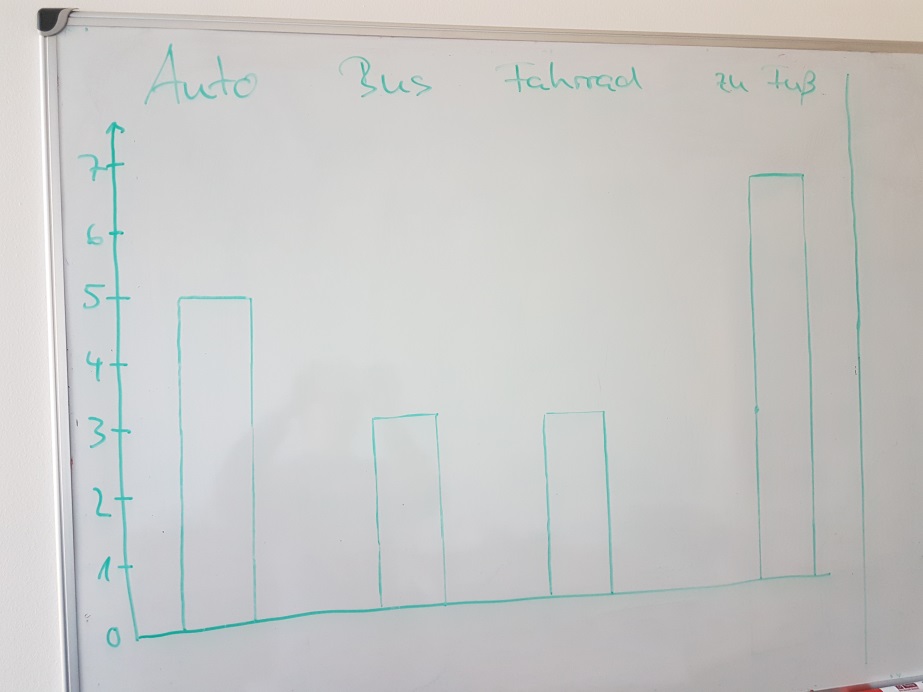 29
Allgemeine Bemerkungen
DATEN IN DER PRIMARSTUFE
Spiralcurricular gedacht (entlang verschiedener Repräsentationsebenen)
erste Sortier- und Kategorisierungsübungen
Lebendige Statistik – Schüler:innen begreifen sich selbst als Merkmalsträger und lernen so die Datenoperationen „Trennen“ und „Stapeln“/„Ordnen“ kennen
Verwenden von Repräsentanten für die Datenexploration: Steckwürfel, Bauklötze, Datenkarten (Variation: zwei Ausprägungen, dann mehr als zwei Ausprägungen)
„Symbolische“ Ebene – Diagramm zeichnen
„Softwareebene“ (dann mit größeren Datensätzen)
30
Allgemeine Bemerkungen
KERNBOTSCHAFT
Lernende erhalten von Klasse 1 an die Gelegenheit, kleinere Datensätze zunächst mit physischem Material zu explorieren.
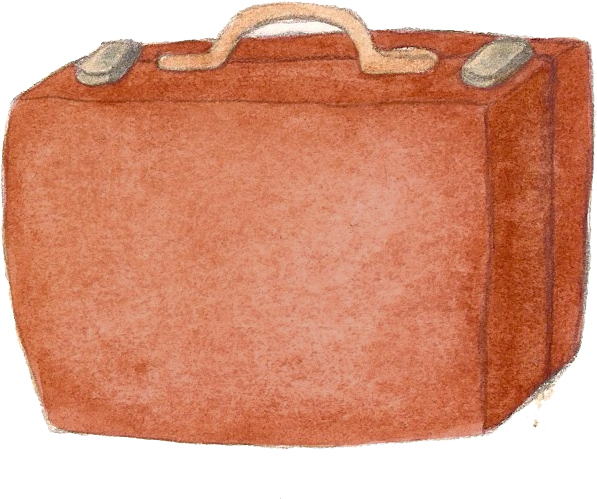 31
[Speaker Notes: Diese Kernbotschaft soll die vorherigen Ausführungen zusammenfassen.]
Hintergrundinfos
HINWEISE ZU DEN FOLIEN 34-45
Kernbotschaft (Folie 43):
Lernende erhalten durch Software Gelegenheit auch umfangreiche Datensätze schnell aufzubereiten, darzustellen und an diesen zu explorieren.

Folien 34-36: Der Fragebogen „Grundschüler:innen NRW 2017“ (als Beispiel für einen realen multivariaten Datensatz) sowie die Software CODAP werden vorgestellt.  Weitere Hinweise finden sich hier: https://codap.concord.org/Vorrangiges Ziel ist es hier, dass die Teilnehmenden den Datensatz sowie die Funktionen der Software CODAP kennenlernen.
Folie 38: Aktivität (Hinweise s. Folie 37)
Folie 40: Aktivität (Hinweise s. Folie 39)
Folie 42: Aktivität (Hinweise s. Folie 41)
32
Gliederung
Allgemeine Bemerkungen
Arbeitsphase „Datenanalyse mit CODAP“
Datenanalyse-Zyklus
Daten und Wahrscheinlichkeit
Erprobungsauftrag
33
Arbeitsphase „Datenanalyse mit CODAP“
DATEN IN DER PRIMARSTUFE
Darstellungsarten anbahnen: Verwenden von Repräsentanten für Datenoperationen
Softwareebene (Datensatz: Umfrage zu Medien- und Freizeitgewohnheiten)
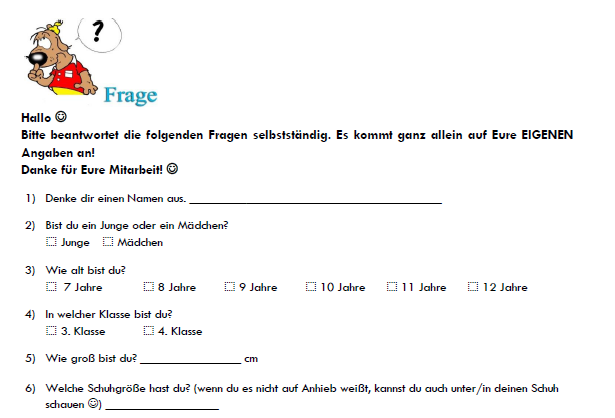 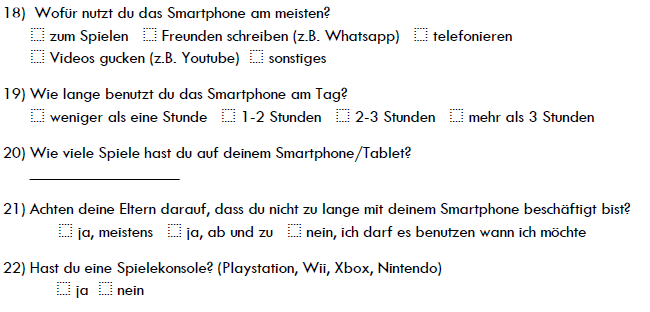 809 Grundschülerinnen und Grundschülern in NRW
34
[Speaker Notes: Ein „größerer“ Datensatz mit realen Daten zur Datenanalyse in der Grundschule und die Analyse mit CODAP]
Arbeitsphase „Datenanalyse mit CODAP“
DATENANALYSEPLATTFORM CODAP
ermöglicht „Drehen und Wenden“ von Daten nach selbst-gewählten Fragestellungen
enthält reale Datensätze (z.B. Grundschule NRW 2017)
ist kostenfrei und browserbasiert („schneller Start“ und Vorbereitung durch die Lehrkraft)
35
Arbeitsphase „Datenanalyse mit CODAP“
DATENANALYSEPLATTFORM CODAP
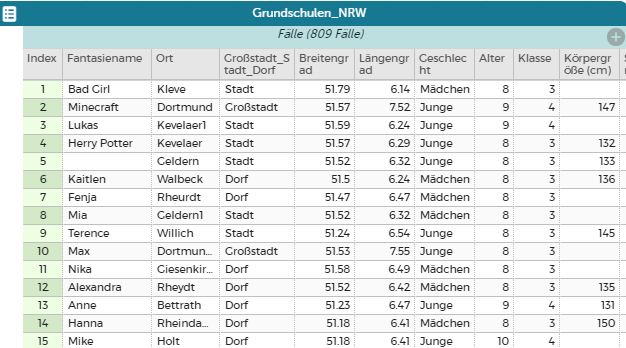 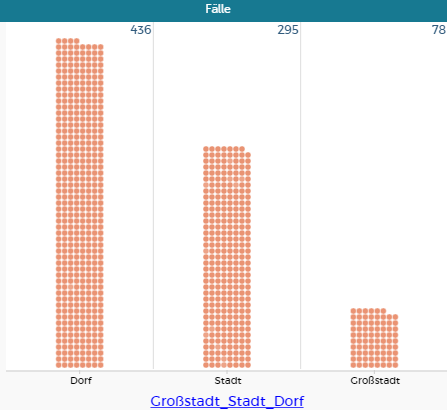 (CODAP)
36
Hintergrundinfos
ANMERKUNGEN ZUR AKTIVITÄT AUF DER FOLIE 38
Ziel: Erster Einblick in die Grundfunktionen des Programms CODAP durch ein Videotutorial und einen Beobachtungsauftrag erhalten. 
Hinweise zur Durchführung:  
In dem Youtubevideo (https://www.youtube.com/watch?v=2z5H4anfhWM) werden Möglichkeiten der Datenanalyse und -strukturierung auf der Plattform CODAP anhand eines Beispiels dargestellt. In dem Beispiel wird anhand eines Datensatzes (Jugend und Medien), in dem 494 Jugendliche Angaben zu verschiedenen Merkmalen mit Bezug zum Medienkonsum gemacht haben, insbesondere das Merkmale Podcast hören (nie, seltener, einmal im Monat, einmal in 14 Tagen, einmal pro Woche, mehrmals pro Woche, täglich) und das Merkmal Geschlecht (männlich, weiblich) in den Blick genommen.
37
Arbeitsphase „Datenanalyse mit CODAP“
https://www.youtube.com/watch?v=2z5H4anfhWM
Sehen Sie sich das Youtube Video an, und bearbeiten Sie den Forschungsauftrag:

„Lässt sich ein geschlechtsspezifischer Unterschied zwischen „Geringhörern“ (Selten & Nie) ausmachen?“
38
[Speaker Notes: Link Zum Video
https://www.youtube.com/watch?v=2z5H4anfhWM]
Hintergrundinfos
ANMERKUNGEN ZUR AKTIVITÄT AUF DER FOLIE 40
Ziel: CODAP selbst bei der Datenexploration ausprobieren 
Hinweise zur Durchführung:  
Hier können die Teilnehmende die grundlegende Funktionen von CODAP (Anwenden von Datenoperationen und Erstellen von Diagrammen in umfangreichen.Datensätzen) selbst ausprobieren. Dabei lernen die Telinehmenden auch verschiedene Datenrepräsentationen (Tabelle und Diagramm) kennen.
39
Arbeitsphase „Datenanalyse mit CODAP“
Öffnen Sie http://tinyurl.com/CODAP-primar in Ihrem Browser (vorzugsweise Chrome).
Suchen Sie sich etwas aus:
Verteilung eines kategorialen Merkmals: Wie ist die Verteilung des Merkmals Geschlecht im Datensatz Grundschulen_NRW?
Verteilung eines kategorialen Merkmals: Wie ist die Verteilung des Merkmals Wie_zur_Schule im Datensatz Grundschulen_NRW?
Verteilung eines numerischen Merkmals: Wie ist die Verteilung des Merkmals „Anzahl_Spiele_auf_Smartphone/Tablet“ im Datensatz Grundschulen_NRW?
40
[Speaker Notes: Link zu CODAP
http://tinyurl.com/CODAP-primar]
Hintergrundinfos
ANMERKUNGEN ZUR AKTIVITÄT AUF DER FOLIE 42
Ziel: Reflexion des digitalen Werkzeugs mit Blick auf den Unterricht
schließlich mögliche Einsatzweisen für den Unterricht reflektieren (Aktivität 3)
Hinweise zur Durchführung:  
Hier können im Rahmen der Methodik “Blitzlicht“ mit den Teilnehmenden Erfahrungen, Eindrücke, Ideen, etc. thematisiert werden.
Die Erfahrungen, Eindrücke, Ideen, etc. können dann in TaskCards gesammelt werden.
41
Arbeitsphase „Datenanalyse mit CODAP“
Wie sehen Sie die Rolle von CODAP für Ihren Unterricht?
Welches Potential sehen Sie?
Welche Probleme sehen Sie?
42
Arbeitsphase „Datenanalyse mit CODAP“
KERNBOTSCHAFT
Lernende erhalten durch Software Gelegenheit, auch umfangreiche Datensätze schnell aufzubereiten, darzustellen und an diesen zu explorieren.
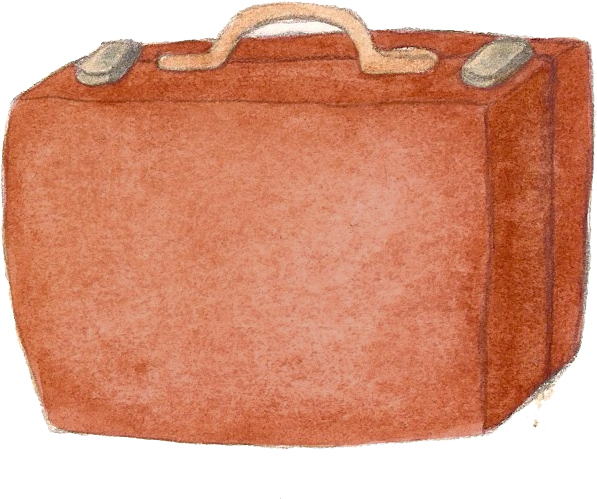 43
[Speaker Notes: Diese Kernbotschaft soll die vorherigen Ausführungen zusammenfassen.]
Gliederung
Allgemeine Bemerkungen
Arbeitsphase „Datenanalyse mit CODAP“
Datenanalyse-Zyklus
Daten und Wahrscheinlichkeit
Erprobungsauftrag
44
[Speaker Notes: In diesem Block werden
der Datenanalyse-Zyklus, 
die Förderung von Datenkompetenz in der Primarstufe, sowie 
die Ausgangslage und unterrichtspraktische Hinweise in einzelnen Phasen der Datenanalyse, 
dargestellt.]
Hintergrundinfos
HINWEISE ZU DEN FOLIEN 46-83
Kernbotschaft (Folie 83):
Lernende erhalten die Möglichkeit mithilfe des Datenanalyse-Zyklus mit Datensätzen strukturiert umzugehen
Folien 46-51: Die Lehrkräfte erhalten einen Input zu unterrichtspraktischen Ideen und Hinweisen rund um den Datenanalyse-Zyklus. Dabei werden neben theoretischen Hintergrundinformationen auch exemplarische Lehr-Lernmaterialien für den Einsatz im Mathematikunterricht der Primarstufe vorgestellt.Hier geht es insbesondere darum, statistische Fragestellungen zu generieren. Bei diesen soll den Lehrkräften die Bedeutsamkeit dargelegt werden: Jedes statistische Projekt hängt immens von der Qualität der statistischen Fragestellung ab. Die Lehrkräfte sollen als Hintergrundinformation die verschiedenen Parameter (Merkmale, Anzahl, Qualität) kennenlernen, um eine Norm für statistische Fragestellungen zu etablieren und dabei in einer Aktivität (Folie 53) auch selbst statistische Fragestellungen zu generieren (diese kann dann auch in CODAP exploriert werden).
Folie 53: Aktivität (Hinweise s. Folie 52)
Folien 54-63: Weiterhin werden den Lehrkräften verschiedene Methoden der Datenerhebung vorgestellt.
Folien 64-73: Weiterhin werden Möglichkeiten zur Darstellung von Daten und deren kindgerechte Erarbeitung vorgestellt (Auch Kreisdiagramme, da sie eine prominente Darstellung in den Medien sind.). Kreisdiagramme werden als Visualisierungsform kategorialer Merkmale auf verschiedenen Repräsentationsebenen im Mathematikunterricht der Primarstufe vorgestellt.
Folien 75-78: Auf die Möglichkeit Daten darzustellen erfolgt die Interpretation der Daten. Diese wird anhand eines konkreten Beispiels im Sinne des „reading the data“, „reading between the data“ und „reading beyond“ the data näher erläutert. 
Folien 79-81: Es werden Beispiele für die Dokumentation von Daten für den Unterricht gegeben. 
Folien 81-82: Datenposter aus ausgewählten Unterrichtsprojekten werden vorgestellt, um die Methode der Dokumentation und Kommunikation über Datenposter transparent dargestellt wird.
45
Datenanalyse-Zyklus
PARADIGMATISCH: DATENANALYSE-ZYKLUS nach Wild & Pfannkuch (1999)
Verschiedene Phasen: 
Problemstellung, Entwicklung einer (stat.) Fragestellung
Planen der Datenerhebung
Datenerhebung (Umfrage, Beobachtung, Experiment)
Darstellung und Analyse der gesammelten Daten
Interpretation der Ergebnisse
Dokumentation und Präsentation der Ergebnisse
 Anregungen für die Umsetzung der einzelnen Phasen im Mathematikunterricht der Primarstufe
46
Datenanalyse-Zyklus
PARADIGMATISCH: DATENANALYSE-ZYKLUS nach Wild & Pfannkuch (1999)
Verschiedene Phasen: 
Problemstellung, Entwicklung einer (stat.) Fragestellung
Planen der Datenerhebung
Datenerhebung (Umfrage, Beobachtung, Experiment)
Darstellung und Analyse der gesammelten Daten
Interpretation der Ergebnisse
Dokumentation und Präsentation der Ergebnisse
 Anregungen für die Umsetzung der einzelnen Phasen im Mathematikunterricht der Primarstufe
47
[Speaker Notes: Im folgenden werden die verschiedenen Phasen des Datenanalyse-Zyklus durchlaufen und anhand von Unterrichtsideen dargestellt.

Grundlegende Hintergrundinformationen finden sich hier:

Biehler, R. & Frischemeier, D. (2015). Förderung von Datenkompetenz in der Primarstufe. Lernen und Lernstörungen, 4(2), 131-137.
Frischemeier, D. & Biehler, R. (2020). Statistisches Denken: Von guten Fragen, dem Denken in Verteilungen und sinnvoller Softwareunterstützung. Grundschule Mathematik, 65, 32-35.
* Frischemeier, D. & Walter, D. (2021). Daten für Kinder – Anregungen für das Sammeln, Darstellen und Interpretieren. Fördermagazin Grundschule 4/2021, 30-36.
* Frischemeier, D. & Walter, D. (2021). Daten! Analog und digital? Lernchancen und Grenzen analoger und digitaler Medien. Fördermagazin Grundschule 4/2021, 8-12.
Neubert, B. (2012). Leitidee: Daten, Häufigkeit und Wahrscheinlichkeit. Aufgabenbeispiele und Impulse für die Grundschule. Offenburg: Mildenberger Verlag. 
Sill, H. D., & Kurtzmann, G. (2019). Didaktik der Stochastik in der Primarstufe. Springer Spektrum.]
Datenanalyse-Zyklus
PROBLEMSTELLUNG, ENTWICKLUNG EINER (STAT.) FRAGESTELLUNG
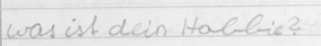 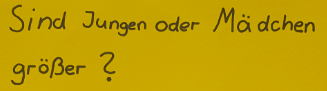 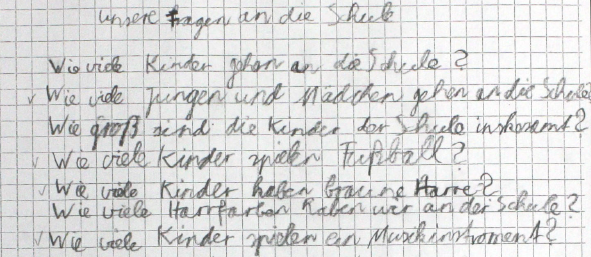 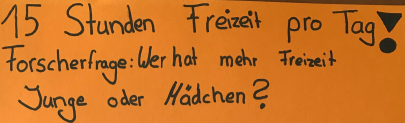 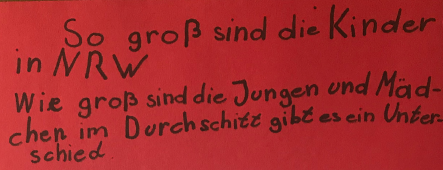 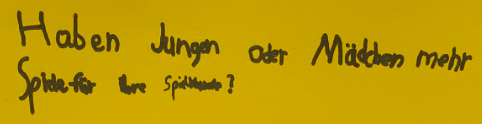 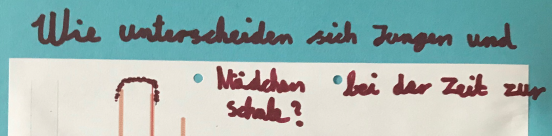 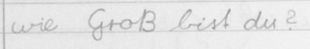 48
[Speaker Notes: Es gibt viele Arten Fragen zu stellen…]
Datenanalyse-Zyklus
PROBLEMSTELLUNG, ENTWICKLUNG EINER (STAT.) FRAGESTELLUNG
„Forschungsfrage“ (Statistische Fragestellung )
Wie unterscheidet sich der Umfang der Tabletnutzung zwischen Jungen und Mädchen in Stunden pro Tag? 

„Fragebogenfrage(n)“ (Frage für die Datenerhebung)
Wie viele Stunden nutzt du am Tag dein Tablet?
Bist du ein Junge oder ein Mädchen?
49
Datenanalyse-Zyklus
PROBLEMSTELLUNG, ENTWICKLUNG EINER (STAT.) FRAGESTELLUNG
Welche Merkmale sind in der Fragestellung enthalten?
Kategoriale Merkmale (wie Geschlecht, Augenfarbe, Verkehrsmittel zur Schule, …)
Numerische Merkmale (wie Körpergröße, Zeit am Tablet pro Tag in Stunden, Anzahl Kontakte auf dem Smartphone, …)
Wie viele Merkmale sind in der Fragestellung enthalten?
Ein Merkmal (z.B. kategorial, „Wie kommen die Kinder in unserer Klasse zur Schule?“, Merkmal: Wie_zur_Schule)
Zwei Merkmale (z.B. kategorial vs. kategorial: „Haben Jungen oder eher Mädchen ein Haustier?“, Merkmale: Geschlecht, Haustier) 
Zwei Merkmale (z.B. kategorial vs. numerisch: „Wie unterscheiden sich die Buskinder und die Fahrradkinder in der Zeit die sie zur Schule benötigen?“, Merkmale: Wie_zur_Schule, Zeit_zur_Schule)
(vgl. Frischemeier & Leavy, 2020)
50
[Speaker Notes: STATISTISCHE FRAGESTELLUNGEN KÖNNEN VERSCHIEDENE „TIEFEN“ HABEN]
Datenanalyse-Zyklus
PROBLEMSTELLUNG, ENTWICKLUNG EINER (STAT.) FRAGESTELLUNG
Wie ist die Qualität der Fragestellung?
„Wie viele“-Fragen, z.B. „Wie viele Kinder spielen Fußball?“
„Ja/Nein“-Fragen, z.B. „Sind Jungen oder Mädchen größer?“
Verteilungsfragen, z.B. „Wie ist die Verteilung des Merkmals Verkehrsmittel zur Schule in unserer Klasse?“
Unterschiedsfragen, z.B. „Wie unterscheiden sich die Buskinder und die Fahrradkinder bei der Zeit die sie zur Schule benötigen?“
Offene Fragen, z.B. „Welche Unterschiede in ihrem Freizeitverhalten gibt es zwischen den Dritt- und Viertklässlern?“
(vgl. Frischemeier & Leavy, 2020)
51
[Speaker Notes: STATISTISCHE FRAGESTELLUNGEN KÖNNEN VERSCHIEDENE „TIEFEN“ HABEN]
Hintergrundinfos
ANMERKUNGEN ZUR AKTIVITÄT AUF DER FOLIE 53
Ziel: Sensibilisierung für die Wichtigkeit statistischer Fragestellungen. Einblicke in die Komplexität statistischer Fragestellungen.
Hinweise zur Durchführung:  
Es sollen selbst statistische Fragestellungen generiert und in CODAP exploriert werden.
52
Datenanalyse-Zyklus
Erstellen Sie selbst einige Fragestellungen, die Sie im Datensatz „Grundschüler:innen NRW“ untersuchen möchten.

Untersuchen Sie Ihre eigene Fragestellung im Datensatz „Grundschüler:innen NRW“ in CODAP:
http://tinyurl.com/CODAP-primar
53
Datenanalyse-Zyklus
PARADIGMATISCH: DATENANALYSE-ZYKLUS nach Wild & Pfannkuch (1999)
Verschiedene Phasen: 
Problemstellung, Entwicklung einer (stat.) Fragestellung
Planen der Datenerhebung
Datenerhebung (Umfrage, Beobachtung, Experiment)
Darstellung und Analyse der gesammelten Daten
Interpretation der Ergebnisse
Dokumentation und Präsentation der Ergebnisse
 Anregungen für die Umsetzung der einzelnen Phasen im Mathematikunterricht der Primarstufe
54
Datenanalyse-Zyklus
PLANEN DER DATENERHEBUNG
55
[Speaker Notes: Im folgenden werden Unterrichtsbeispiele gezeigt, wie Fragen in Fragebögen gestaltet sein können und wie diese von Forschungsfragen unterschieden werden. Die gezeigten Beispiele lassen sich in der Art im Unterricht einsetzten.]
Datenanalyse-Zyklus
PLANEN DER DATENERHEBUNG
Unterrichtsideen zur Unterscheidung von Fragebogenfragen und statistischen Fragestellungen











(Frischemeier & Leavy, 2020; Frischemeier & Walter, 2021)
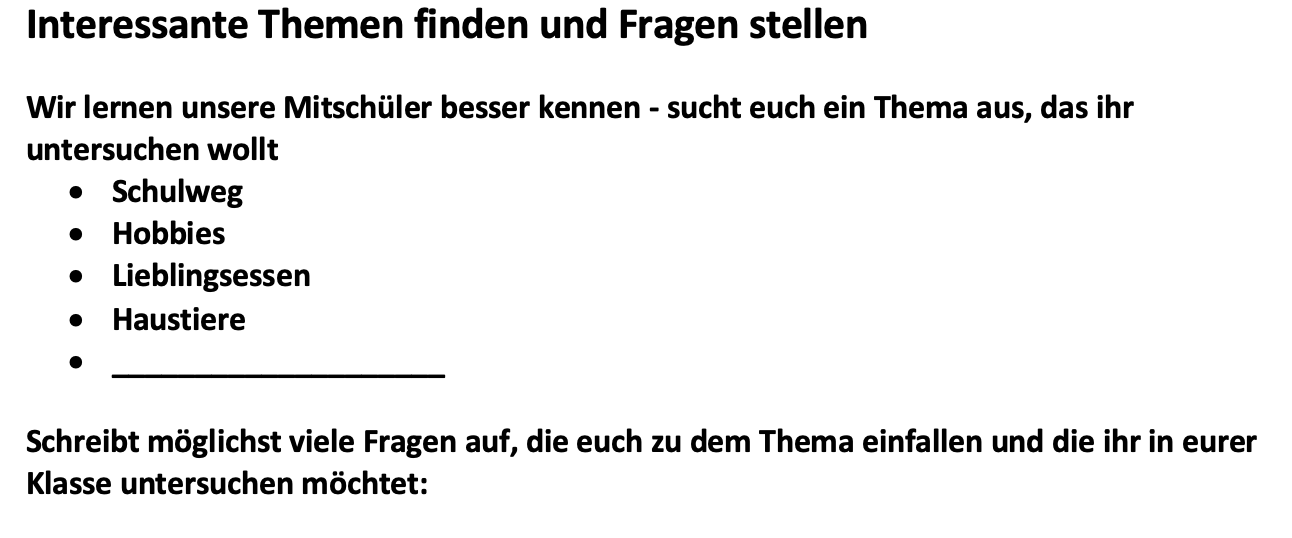 56
Datenanalyse-Zyklus
PLANEN DER DATENERHEBUNG
Unterrichtsideen zur Unterscheidung von Fragebogenfragen und statistischen Fragestellungen

Schreibt Fragen auf, die euch zu dem Thema einfallen und die ihr untersuchen möchtet. Tragt sie in die Tabelle ein.












(Frischemeier & Leavy, 2020; Frischemeier & Walter, 2021)
57
[Speaker Notes: Hier kann der Unterschied zwischen Forschungsfragen und Fragebogenfragen für Kinder deutlich gemacht werden.]
Datenanalyse-Zyklus
PLANEN DER DATENERHEBUNG
Unterrichtsideen zur Unterscheidung von Fragebogenfragen und statistischen Fragestellungen











(Frischemeier & Leavy, 2020; Frischemeier & Walter, 2021)
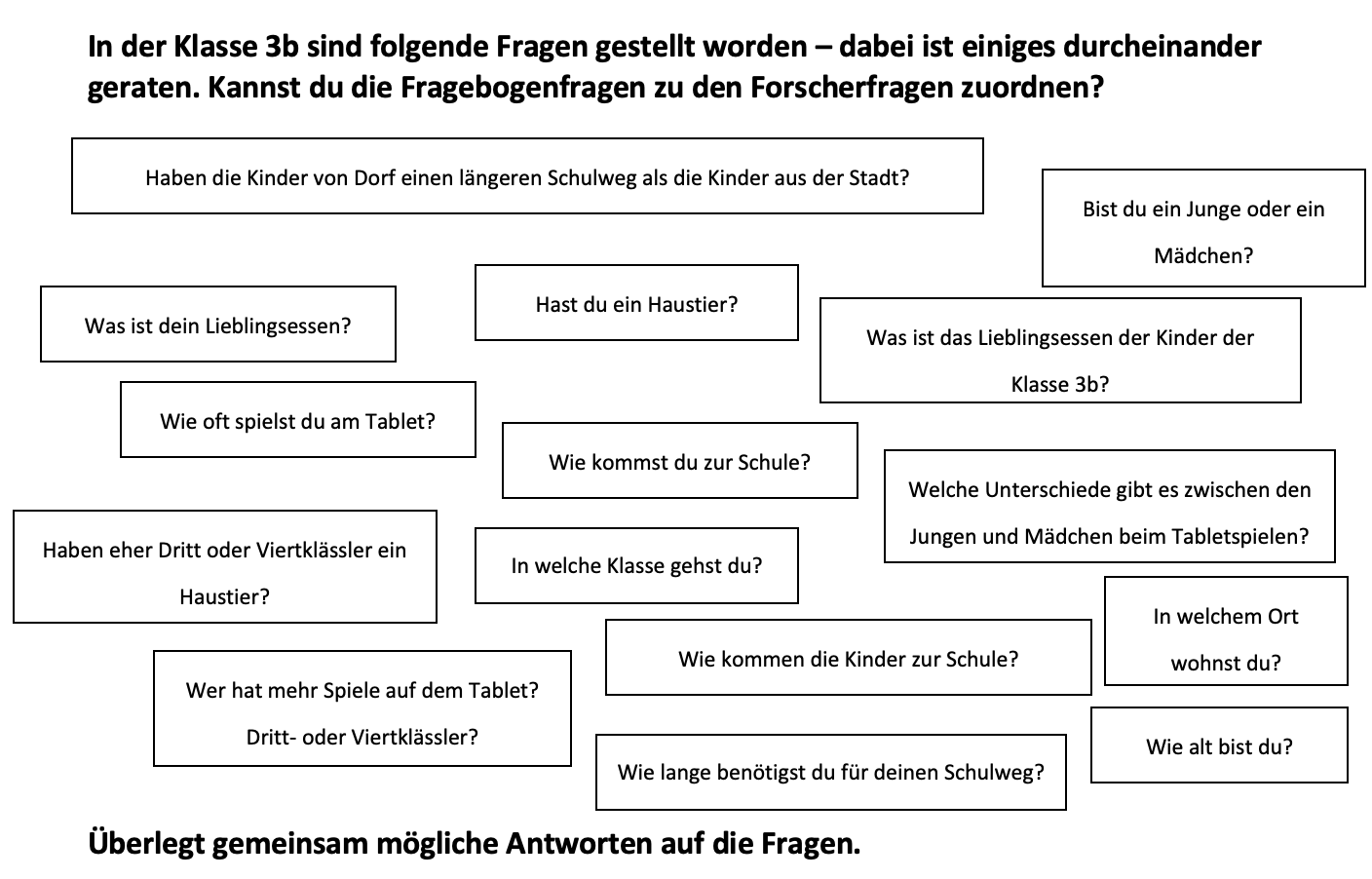 58
Datenanalyse-Zyklus
PLANEN DER DATENERHEBUNG
Unterrichtsideen zur Unterscheidung von Fragebogenfragen und statistischen Fragestellungen











(Frischemeier & Leavy, 2020; Frischemeier & Walter, 2021)
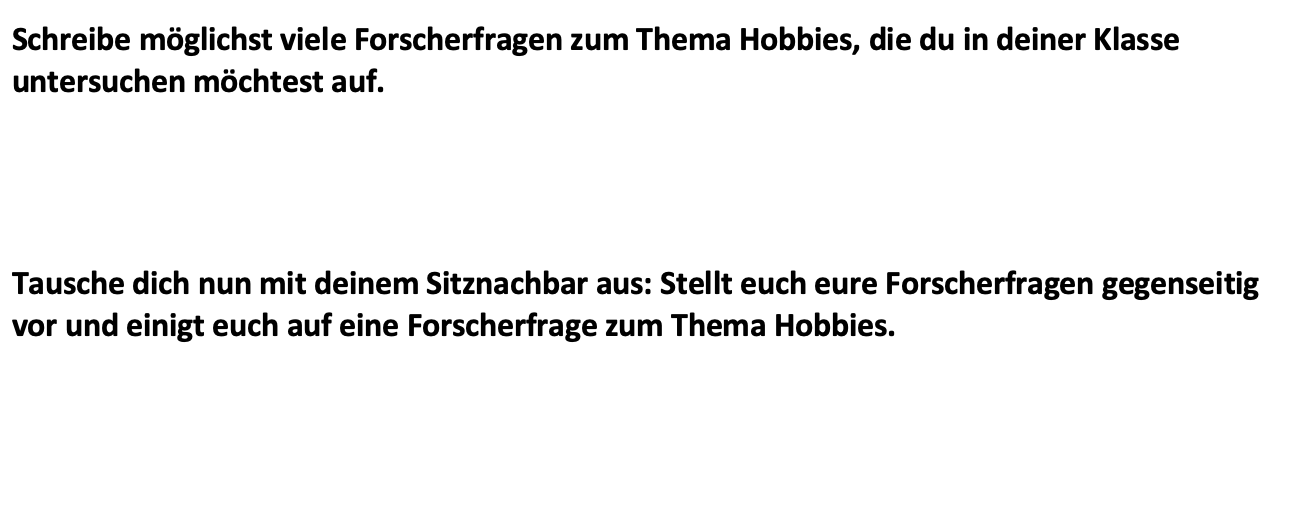 59
Datenanalyse-Zyklus
PLANEN DER DATENERHEBUNG
Unterrichtsideen zur Unterscheidung von Fragebogenfragen und statistischen Fragestellungen











(Frischemeier & Leavy, 2020; Frischemeier & Walter, 2021)
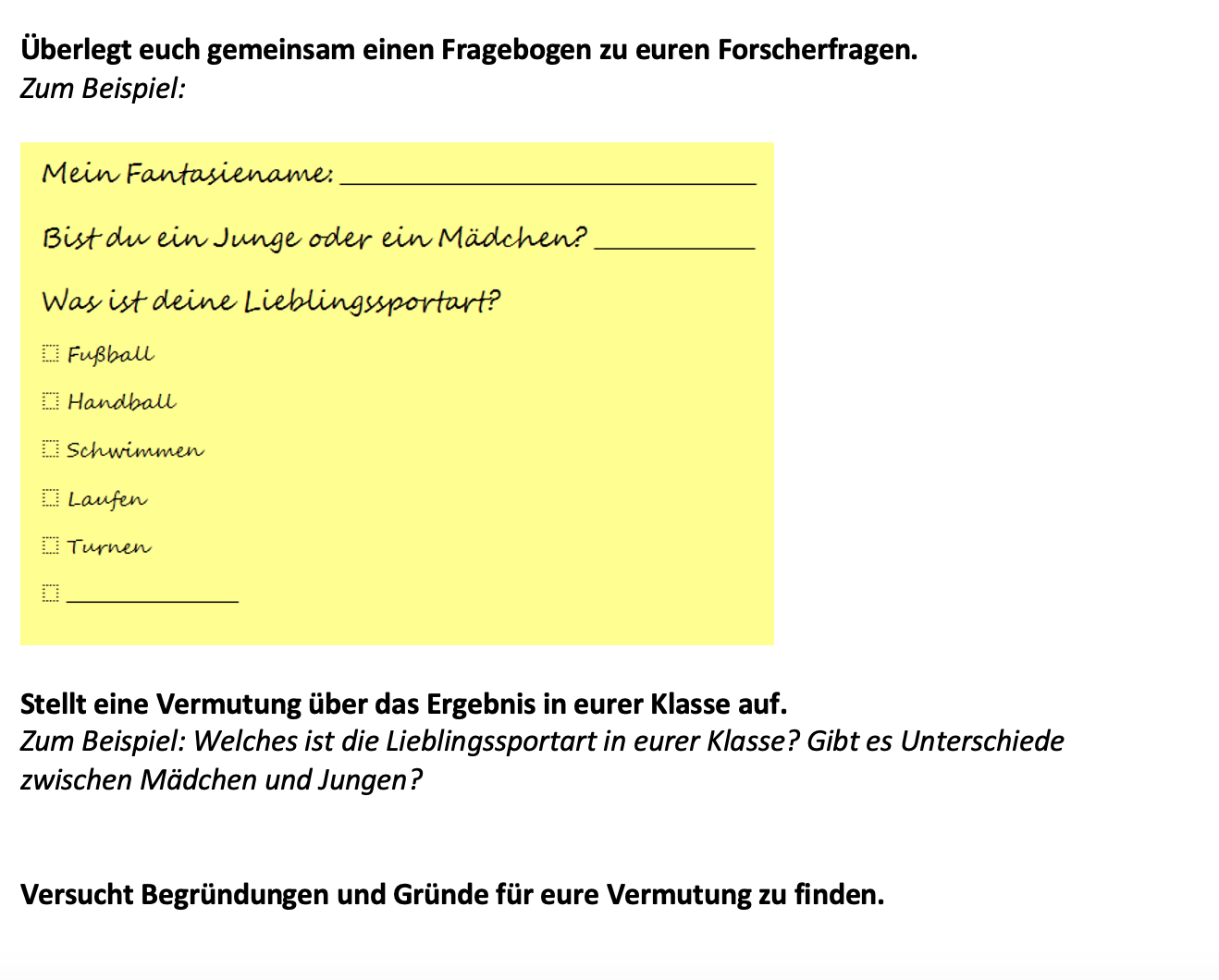 60
Datenanalyse-Zyklus
PARADIGMATISCH: DATENANALYSE-ZYKLUS nach Wild & Pfannkuch (1999)
Verschiedene Phasen: 
Problemstellung, Entwicklung einer (stat.) Fragestellung
Planen der Datenerhebung
Datenerhebung (Umfrage, Beobachtung, Experiment)
Darstellung und Analyse der gesammelten Daten
Interpretation der Ergebnisse
Dokumentation und Präsentation der Ergebnisse
 Anregungen für die Umsetzung der einzelnen Phasen im Mathematikunterricht der Primarstufe
61
Datenanalyse-Zyklus
DATENERHEBUNG
Umfrage
Offen: Was sind deine Hobbies? _____________________
Geschlossen: Was ist dein Lieblingsverein?  BVB  Bayern   Schalke
Beobachtung
Ausleihen Fußball in der Pause: I I I
Experiment
Würfel 20 mal mit zwei Würfeln.
Schreibe die Augensumme auf.
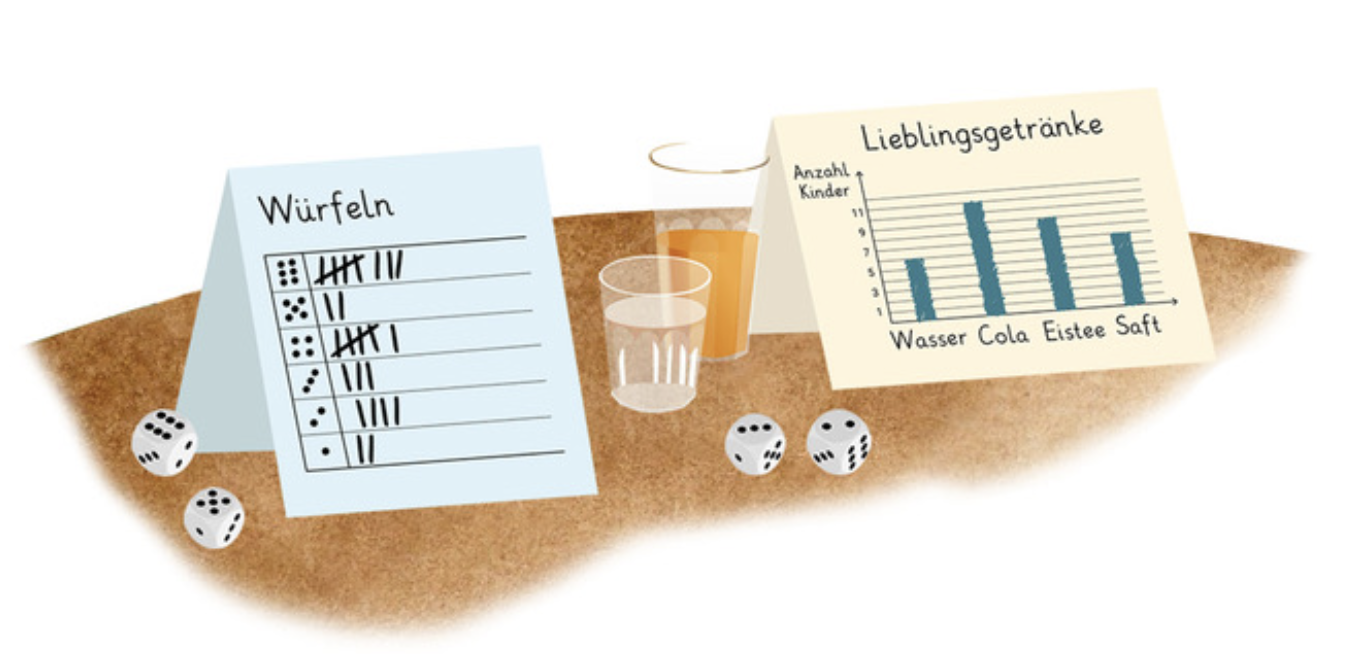 62
Datenanalyse-Zyklus
PARADIGMATISCH: DATENANALYSE-ZYKLUS nach Wild & Pfannkuch (1999)
Verschiedene Phasen: 
Problemstellung, Entwicklung einer (stat.) Fragestellung
Planen der Datenerhebung
Datenerhebung (Umfrage, Beobachtung, Experiment)
Darstellung und Analyse der gesammelten Daten
Interpretation der Ergebnisse
Dokumentation und Präsentation der Ergebnisse
 Anregungen für die Umsetzung der einzelnen Phasen im Mathematikunterricht der Primarstufe
63
[Speaker Notes: In der nächsten Phasen wird das  
Erstellen von Diagrammen und 
das Lesen und Interpretieren der Diagramme 
u.a. durch 
Säulen-/ Balkendiagramme
Kreisdiagramme
Eindimensionale Streudiagramme 
„Verteilungsvergleichsgraphiken“]
Datenanalyse-Zyklus
DARSTELLUNG UND ANALYSE DER GESAMMELTEN DATEN
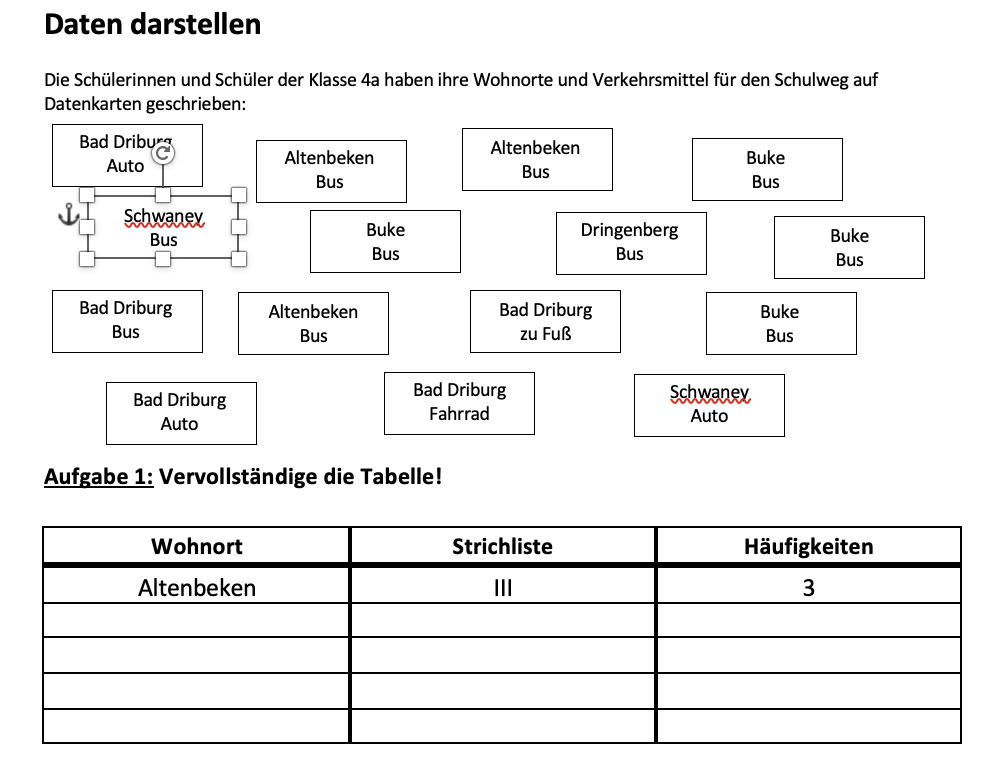 Materialien zum Darstellen von Daten
(Frischemeier & Walter, 2021, S. 33)
64
Datenanalyse-Zyklus
DARSTELLUNG UND ANALYSE DER GESAMMELTEN DATEN
(Frischemeier & Walter, 2021, S. 33)
Materialien zum Darstellen von Daten
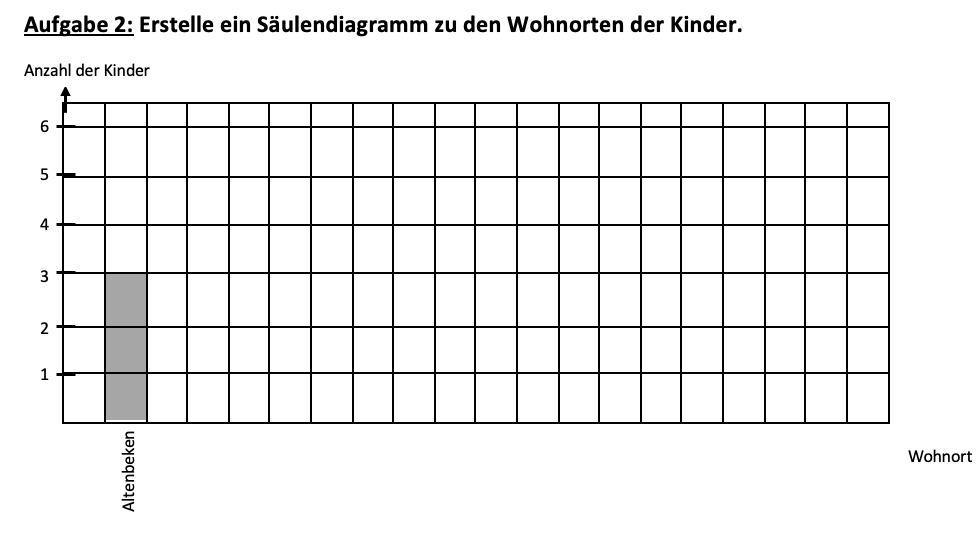 65
Datenanalyse-Zyklus
DARSTELLUNG UND ANALYSE DER GESAMMELTEN DATEN
Materialien zum Darstellen von Daten








(Frischemeier & Walter, 2021, S. 33)
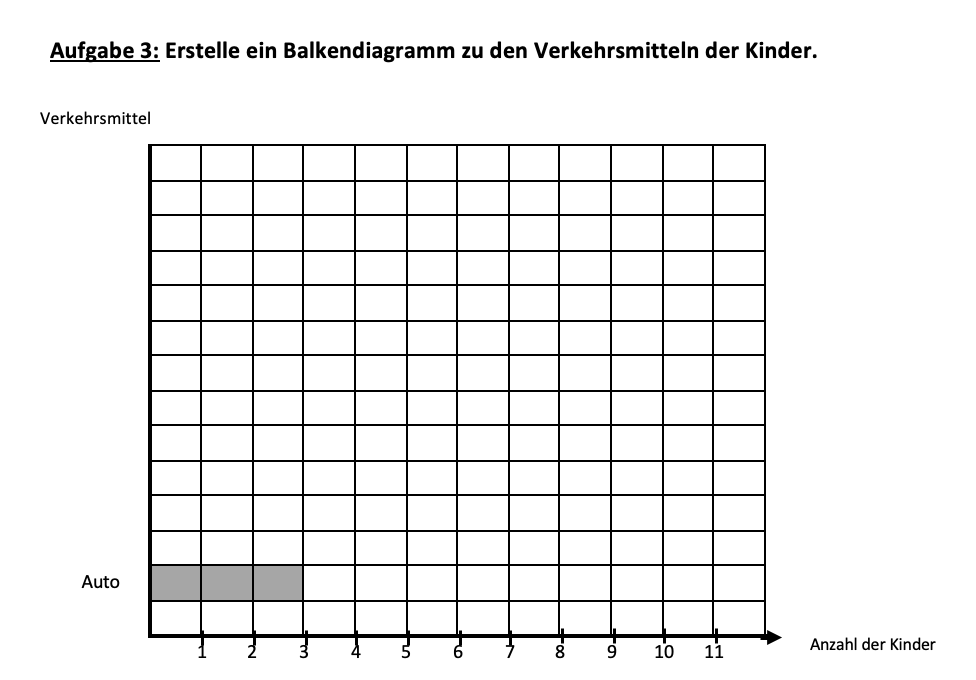 66
Datenanalyse-Zyklus
DARSTELLUNG UND ANALYSE DER GESAMMELTEN DATEN
Materialien zum Darstellen von Daten








(Frischemeier & Walter, 2021, S. 33)
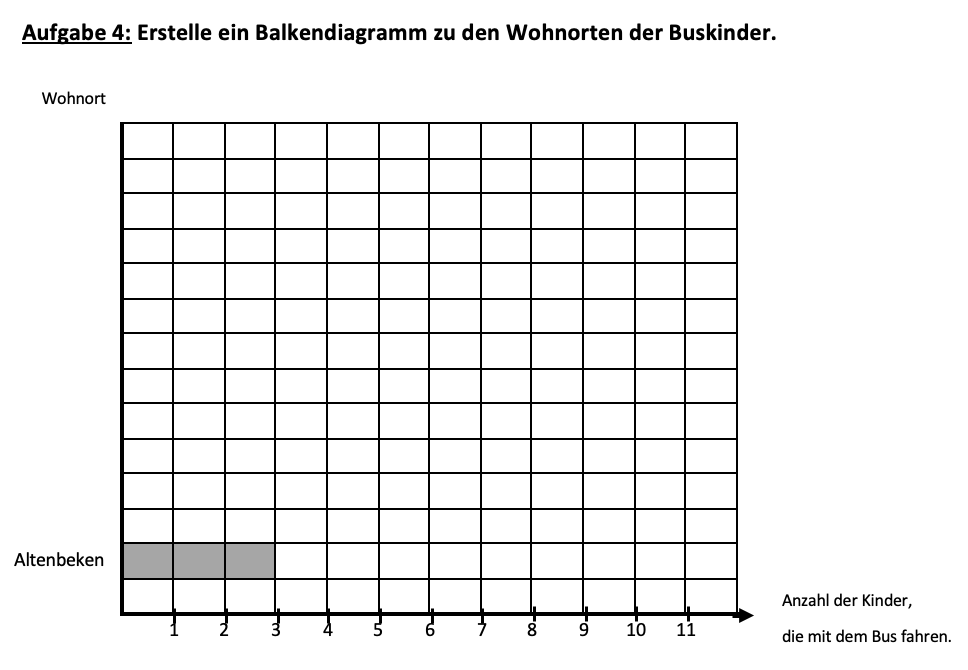 67
Datenanalyse-Zyklus
ERLERNEN VON DATENANALYSE
Frage: 
Welche Möglichkeiten gibt es in der Grundschule, Anteile darzustellen, auch wenn die Kinder weder Brüche noch Prozente kennen?

Wie kann ich Kreisdiagramme erstellen?
Mit-/ und ohne Softwareunterstützung?
68
Datenanalyse-Zyklus
DARSTELLUNG UND ANALYSE DER GESAMMELTEN DATEN
Menschliches Kreisdiagramm

…welches die Anzahl/den Anteil der Schüler:innen aus 26 zeigt, die einen bestimmten/eine bestimmte Schauspieler:in favorisieren

L: Leonardo DiCaprio
J: Jennifer Lopez
W: Will Smith
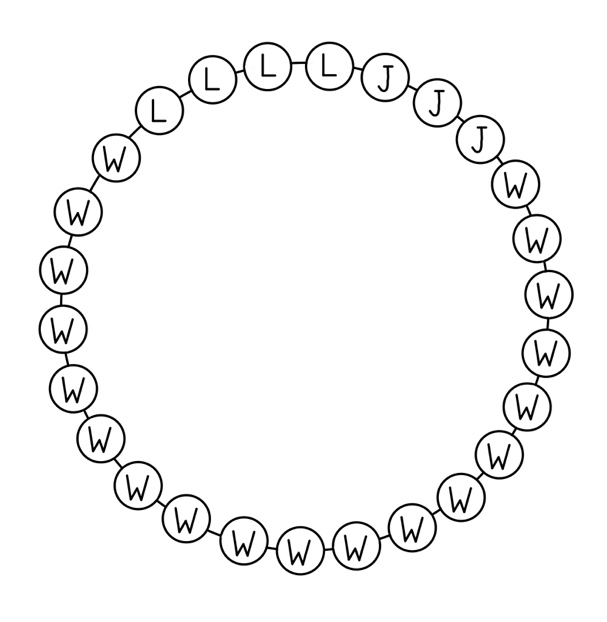 (Darstellung nachgebaut  aus: Curcio, 2001, S.53)
69
Datenanalyse-Zyklus
DARSTELLUNG UND ANALYSE DER GESAMMELTEN DATEN
Vorlage für Kreisdiagramm
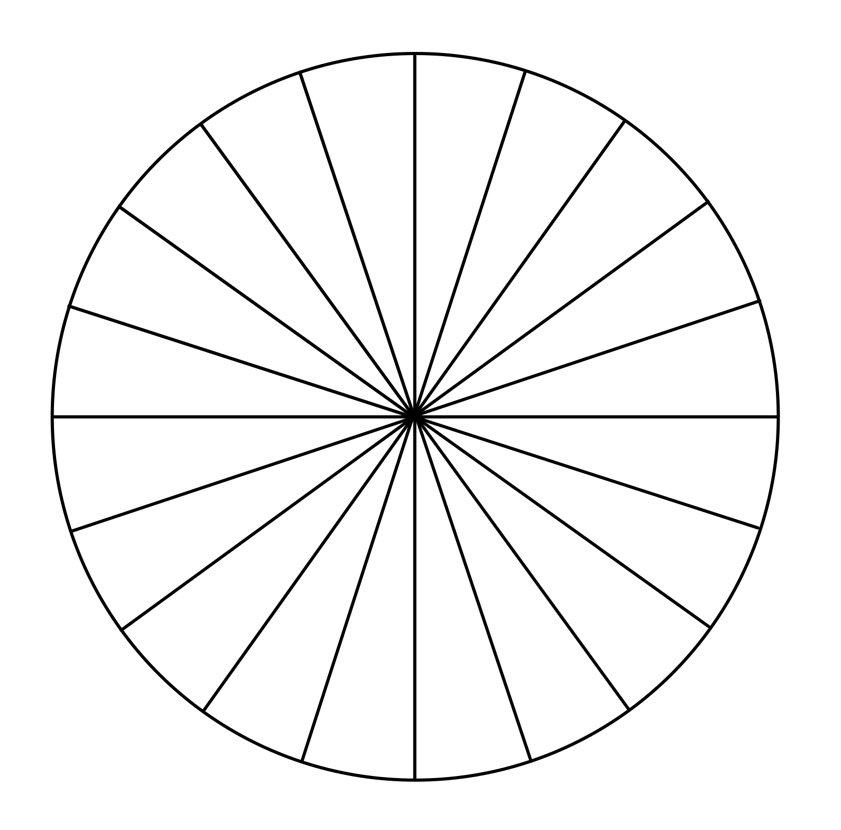 (Darstellung nachgebaut aus Kelnberger, 2009, S. 14)
70
Datenanalyse-Zyklus
DARSTELLUNG UND ANALYSE DER GESAMMELTEN DATEN
Kreisdiagramm aus einzelnen Segmenten
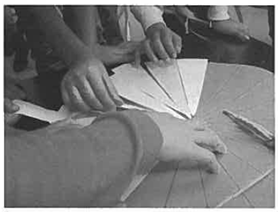 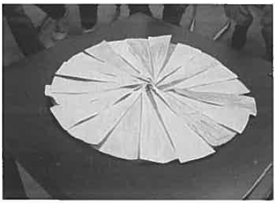 (Neubert, 2012, S. 52)
71
Datenanalyse-Zyklus
DARSTELLUNG UND ANALYSE DER GESAMMELTEN DATEN
Kreisdiagramm mit TinkerPlots

TinkerPlots wählt für jeden/jede Schüler:in ein passend großes „Tortenstück“
n=21 (Stichprobe aus Grundschule NRW 2017 Daten)
1/21 des Vollkreises, aber man muss keine Winkel messen können
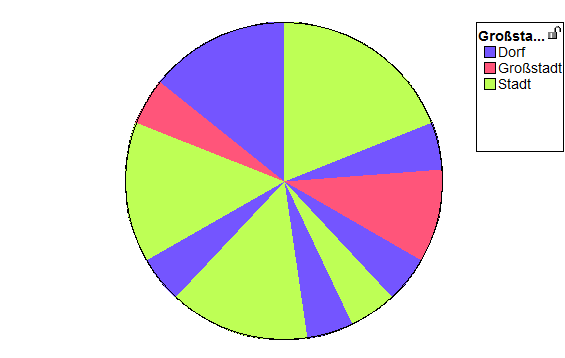 72
Datenanalyse-Zyklus
DARSTELLUNG UND ANALYSE DER GESAMMELTEN DATEN
Kreisdiagramm mit TinkerPlots (geordnet)



Ordnen hilft!
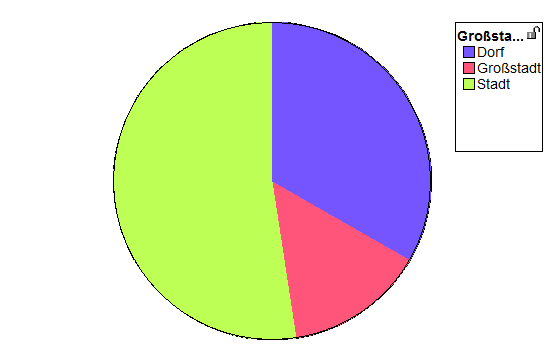 73
Datenanalyse-Zyklus
PARADIGMATISCH: DATENANALYSE-ZYKLUS nach Wild & Pfannkuch (1999)
Verschiedene Phasen: 
Problemstellung, Entwicklung einer (stat.) Fragestellung
Planen der Datenerhebung
Datenerhebung (Umfrage, Beobachtung, Experiment)
Darstellung und Analyse der gesammelten Daten
Interpretation der Ergebnisse
Dokumentation und Präsentation der Ergebnisse
 Anregungen für die Umsetzung der einzelnen Phasen im Mathematikunterricht der Primarstufe
74
[Speaker Notes: Interpretation der Ergebnisse bedeutet:

Lesen und Interpretieren von Daten, die in Form von z.B. (Säulen-) Diagramme darstellt werden

Die Entwicklung des Verständnisses graphischer Darstellungen kann wie folgt unterschieden werden

Reading the data
Reading between the data
Reading beyond the data

Diese werden im Folgenden exemplarisch aufgezeigt…]
Datenanalyse-Zyklus
INTERPRETATION DER ERGEBNISSE
Reading the data
Ablesen von gegebenen Informationen
z.B. Was wird dargestellt?
Welche Kategorien gibt es? (kategoriale Merkmale)
Welche Werte kommen vor? (numerische Merkmale)
Wie viele Schüler sind in Kategorie X? (Häufigkeitsverteilung)
Welche Schüler sind befragt worden? (Namensvariablen)
Interpretation der Graphik findet hier noch nicht statt.
Man sieht, dass es 10 Geburtsorte gibt.
In Höxter sind 59 Kinder geboren worden.
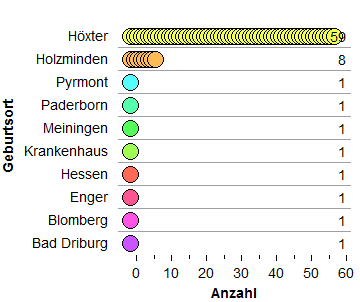 75
Datenanalyse-Zyklus
INTERPRETATION DER ERGEBNISSE
Die meisten wurden in Höxter geboren.
In Höxter wurden 51 Kinder mehr geboren als in Holzminden.
Reading between the data
erfordert mathematische Fähigkeiten/Fertigkeiten
Mengen vergleichen
Elementare Rechenoperationen durchführen, um Beziehungen in den Daten zu entdecken und interpretieren zu können
z.B. Welches ist der häufigste Wert / die häufigste Kategorie?
Welches ist der größte/kleinste Wert?
Wie viele Schülerinnen und Schüler wurden befragt?
Welchen Titel würdest du dem Graphen geben?
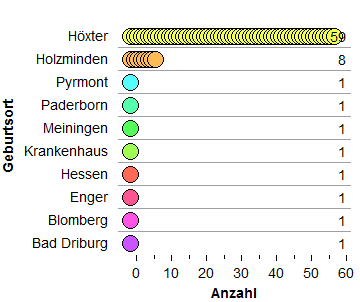 76
Datenanalyse-Zyklus
INTERPRETATION DER ERGEBNISSE
Höxter ist das Krankenhaus, das am nächsten ist. Deshalb werden da auch die meisten Kinder geboren.
Reading beyond the data
Voraussagen/Schlussfolgern unter Einbeziehung von Hintergrundwissen
Informationen sind weder explizit noch implizit in der Graphik enthalten
z.B. Welche Fragen kann man mit Hilfe der Graphik beantworten? Welche nicht?
Sind die Daten realistisch?
Welcher Zusammenhang besteht zwischen den zwei Variablen?
Vergleich zweier oder mehrerer Graphiken
Wie könnte die Verteilung der Nachbarklasse aussehen?
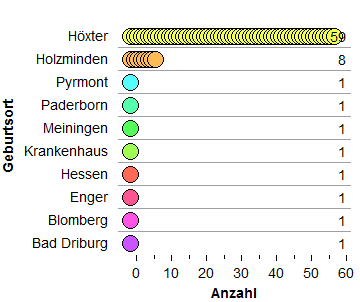 77
Datenanalyse-Zyklus
PARADIGMATISCH: DATENANALYSE-ZYKLUS nach Wild & Pfannkuch (1999)
Verschiedene Phasen: 
Problemstellung, Entwicklung einer (stat.) Fragestellung
Planen der Datenerhebung
Datenerhebung (Umfrage, Beobachtung, Experiment)
Darstellung und Analyse der gesammelten Daten
Interpretation der Ergebnisse
Dokumentation und Präsentation der Ergebnisse
 Anregungen für die Umsetzung der einzelnen Phasen im Mathematikunterricht der Primarstufe
78
Datenanalyse-Zyklus
DOKUMENTATION UND PRÄSENTATION DER ERGEBNISSE
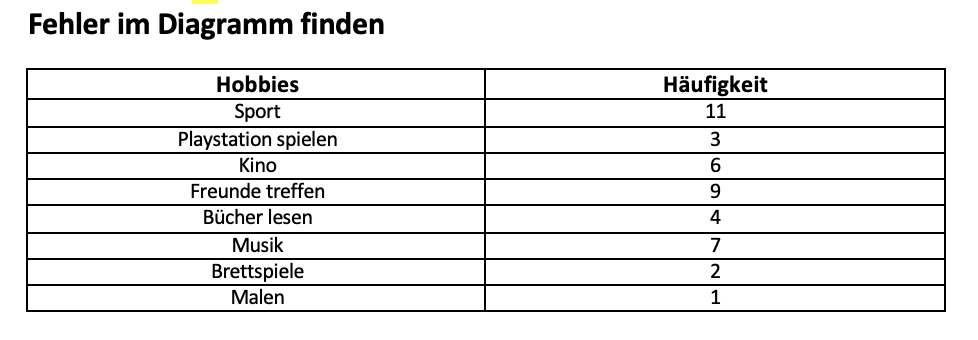 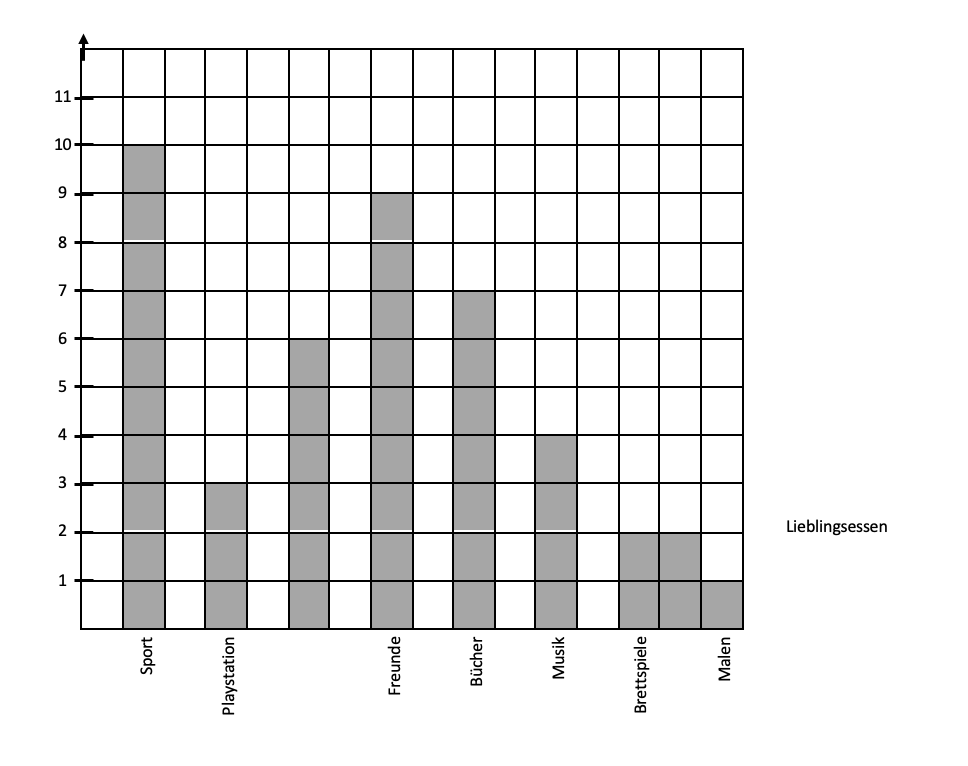 (Frischemeier & Walter, 2021, S. 35)
79
Datenanalyse-Zyklus
DOKUMENTATION UND PRÄSENTATION DER ERGEBNISSE
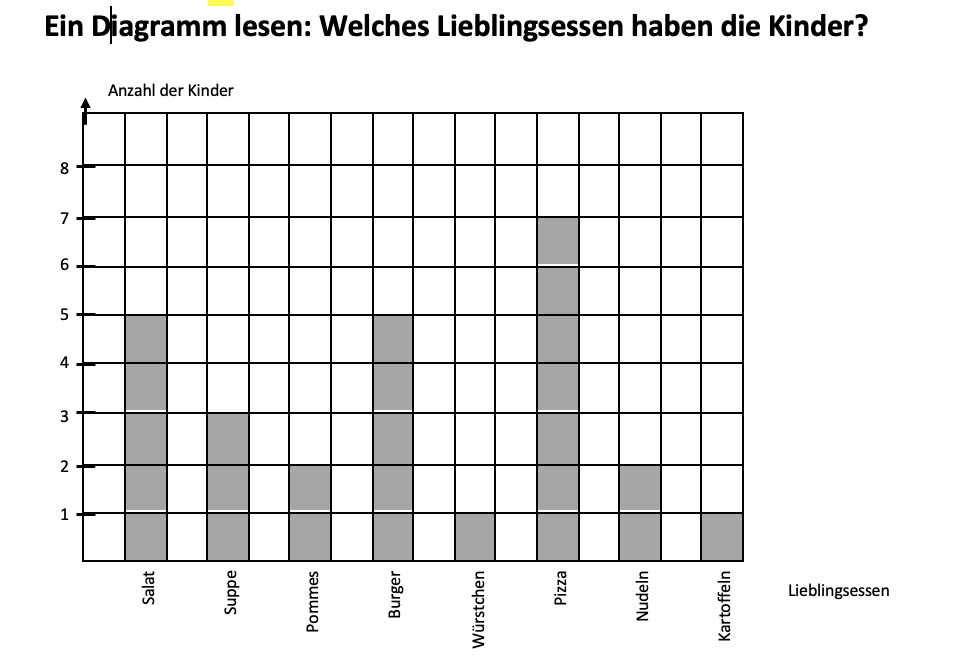 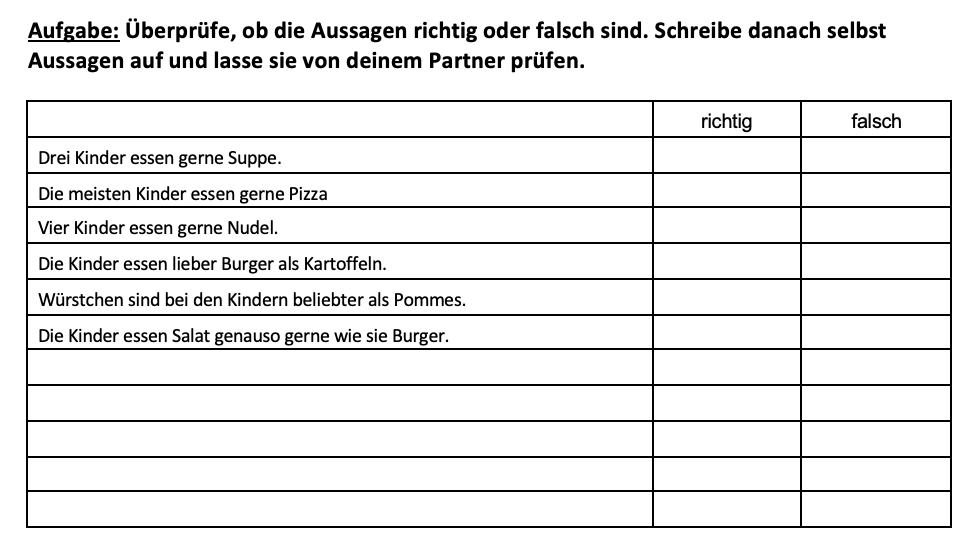 (Frischemeier & Walter, 2021, S. 35)
80
Datenanalyse-Zyklus
DOKUMENTATION UND PRÄSENTATION DER ERGEBNISSE
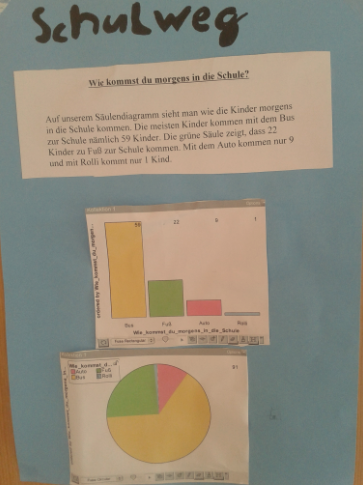 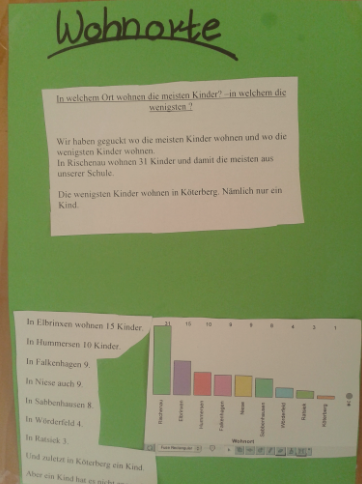 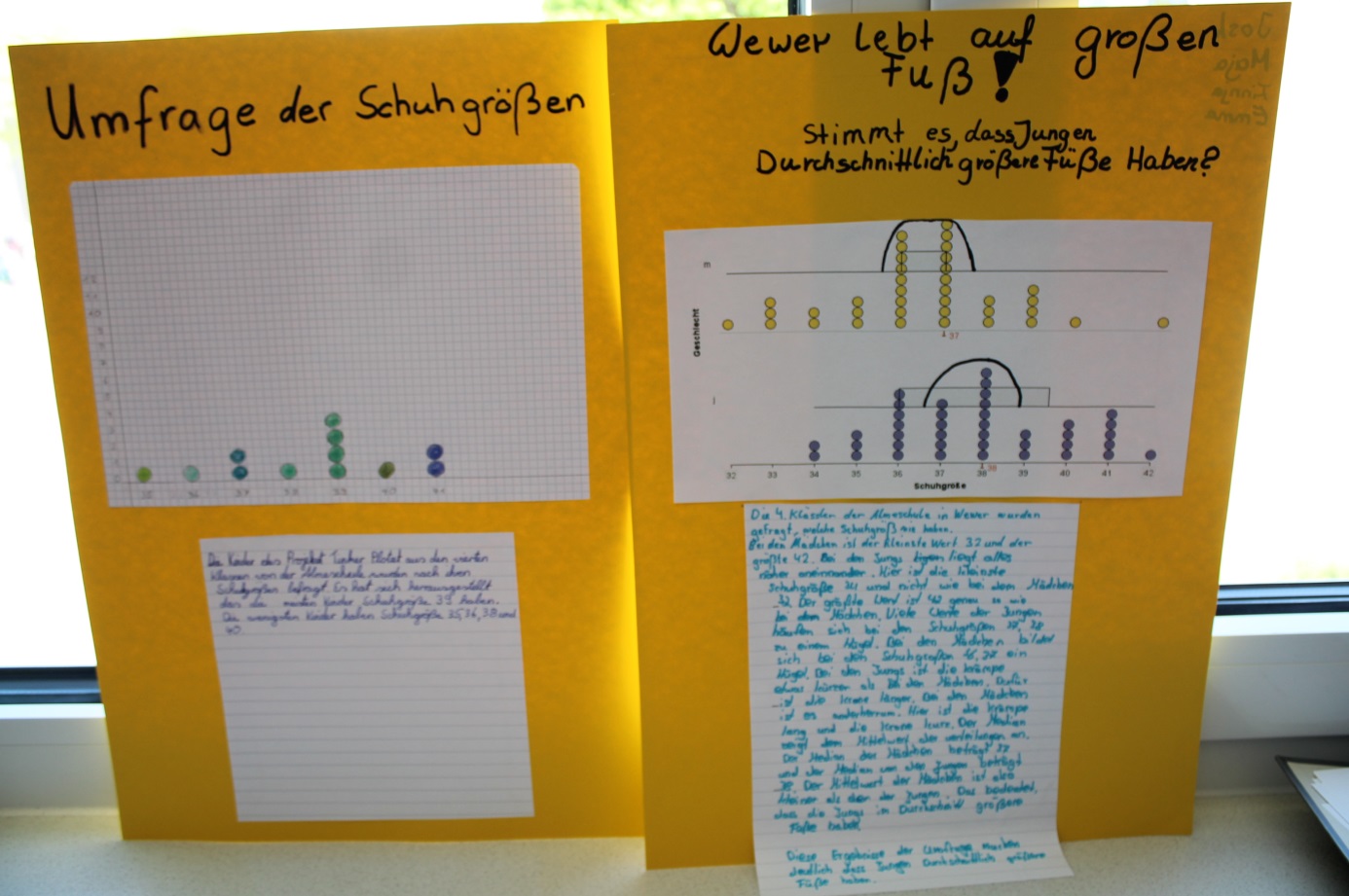 81
Datenanalyse-Zyklus
DOKUMENTATION UND PRÄSENTATION DER ERGEBNISSE
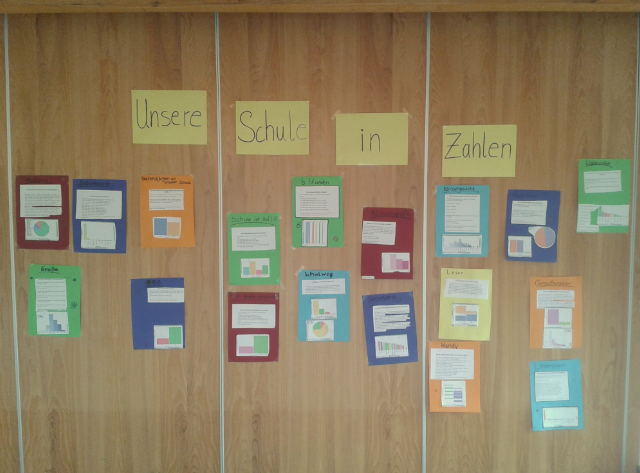 82
Datenanalyse-Zyklus
KERNBOTSCHAFT
Lernende erhalten die Möglichkeit, mithilfe des Datenanalyse-Zyklus mit statistischen Projekten und Datensätzen strukturiert umzugehen.
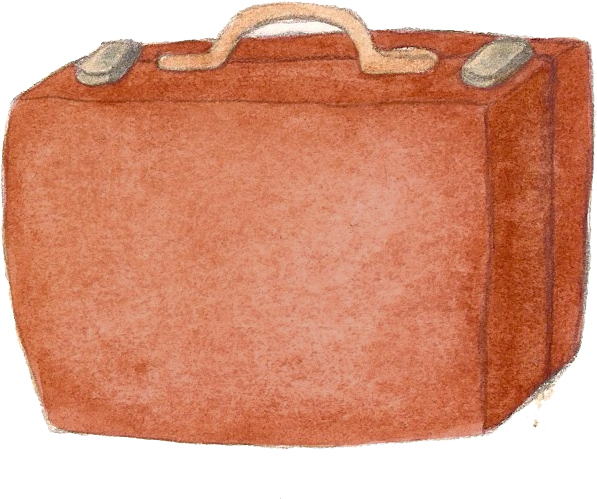 83
[Speaker Notes: Diese Kernbotschaft soll die vorherigen Ausführungen zusammenfassen.]
Gliederung
Allgemeine Bemerkungen
Arbeitsphase „Datenanalyse mit CODAP“
Datenanalyse-Zyklus
Daten und Wahrscheinlichkeit
Erprobungsauftrag
84
[Speaker Notes: Hier ist die Überleitung zur Wahrscheinlichkeitsrechnung.

Zur Info (Hintergrund):
In der Primarstufe lässt sich zwischen dem subjektiven, theoretischen und frequentisitschen Wahrscheinlichkeitsbegriff unterscheiden – mit Blick auf einen datenorientierten Unterricht sowie den Einsatz digitaler Werkzeuge bietet sich hier nur die Thematisierung des frequentistischen Wahrscheinlichkeitsbegriffs an]
Hintergrundinfos
HINWEISE ZU DEN FOLIEN 86-96
Kernbotschaft (Folie 96):
Lernende erhalten durch Software die Gelegenheit auch eine unbegrenzte Anzahl an Zufallsexperimenten zu simulieren, darzustellen und zu interpretieren

Folien 86-95: Die Thematisierung des frequentistischen Wahrscheinlichkeitsbegriffs im Mathematikunterricht der Primarstufe wird kurz aufgeführt. Neben fachlichen Hintergrundinformationen (Gesetz der großen Zahlen) werden dabei auch mögliche Hürden des Einsatzes des frequentistischen Wahrscheinlichkeitsbegriffs thematisiert - insbesondere der fehlende Anteilsbegriff in der Primarstufe. Schließlich wird die Software TinkerPlots mit ihrer Zufallsmaschine vorgestellt. Diese Zufallsmaschine kann einfache (und komplexe) Zufallsexperimente simulieren und durch die Analyse der so generierten Daten kann mithilfe der Daten die Brücke zur Wahrscheinlichkeit geschlagen werden. Für den Einsatz in der Schule soll dieses vor allem als Medium der Lehrkraft eingesetzt werden.
85
Daten und Wahrscheinlichkeit
DIE LEITIDEE DATEN & ZUFALL
Ereignisse bei Zufallsexperimenten untersuchen 
Die Schülerinnen und Schüler 
kennen und nutzen Grundbegriffe zur Beschreibung von Zufallsereignissen (sicher, möglich, unmöglich), 
schätzen Chancen für das Eintreten von Ereignissen bei alltäglichen Phänomenen oder einfachen Zufallsexperimenten ein und vergleichen (z. B. "ist wahrscheinlicher als", „hat größere Chancen als“) diese datenbasiert.
(KMK, 2022, S. 18)
86
[Speaker Notes: Hier wird noch einmal ein normativer Blick in die neuen Bildungsstandards geworfen, um die Frage
„Was soll im Bereich „Wahrscheinlichkeit“ in der Primarstufe vermittelt werden?“ zu klären.]
Daten und Wahrscheinlichkeit
DIE IDEE DER STOCHASTISCHEN SIMULATION Hinführung zum frequentistischen Wahrscheinlichkeitsbegriff
Über die Durchführung von Experimenten Wahrscheinlichkeiten von Ereignissen anhand von relativen Häufigkeiten schätzen  Empirisches Gesetz der großen Zahl
Empirisches Gesetz der großen Zahlen: Die relative Häufigkeit eines Ereignisses hₙ (A), die man bei Wiederholung eines Zufallsexperiments erhält, pendelt sich bei wachsender Wiederholungszahl n bei der Wahrscheinlichkeit P(A) ein.
87
[Speaker Notes: Hier wird der fachliche Hintergrund (Gesetz der großen Zahlen) kurz dargestellt]
Daten und Wahrscheinlichkeit
DIE IDEE DER STOCHASTISCHEN SIMULATION
Offene Fragen:
Erfahrung zunächst händisch  dann: Computereinsatz?
Und was ist mit relativen Häufigkeiten?
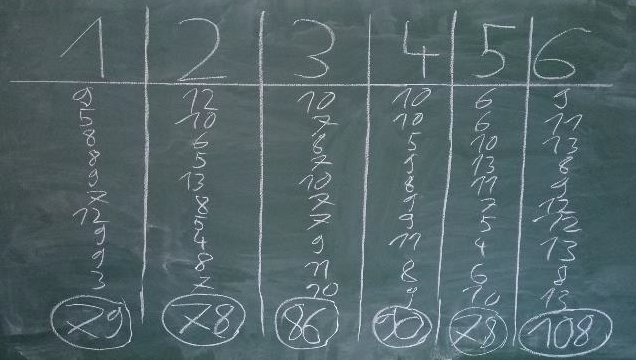 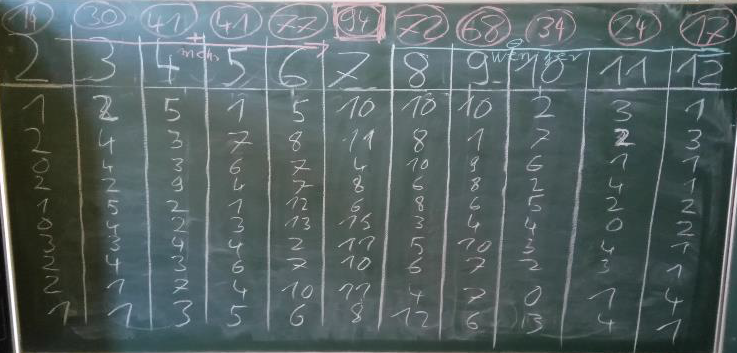 88
[Speaker Notes: Die beiden Fragen können als offene Fragen formuliert werden, um die Teilnehmenden zu aktivieren:
Erfahrung zunächst händisch  dann: Computereinsatz?
Und was ist mit relativen Häufigkeiten?]
Daten und Wahrscheinlichkeit
DIE ZUFALLSMASCHINE IN TINKERPLOTS
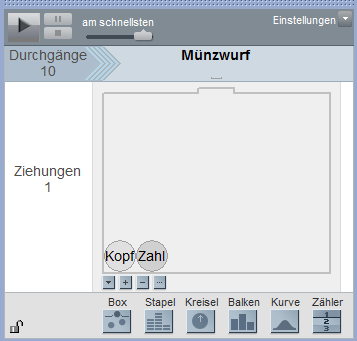 www.tinkerplots.com
89
Daten und Wahrscheinlichkeit
DIE ZUFALLSMASCHINE IN TINKERPLOTS
Wo kann TinkerPlots bei der Simulation von Zufallsexperimenten unterstützen?
Einfaches Erstellen eines Zufallsgenerators, Modellieren des Zufallsexperiments (ohne Formelkenntnisse)
Simulation von mehrstufigen Zufallsexperimenten, Erhebung und Dokumentation der Daten
„Schnelles” Visualisieren von Häufigkeitsverteilungen
„Adäquates” Visualisieren von Häufigkeitsverteilungen (Kreisdiagramm, Säulendiagramm mit absoluten Häufigkeiten)
90
[Speaker Notes: Dies kann optional kurz präsentiert werden – Vorzüge digitaler Medien (hier insbesondere Unterstützungspotential von TinkerPlots) bei der Hinführung zum frequentistischen Wahrscheinlichkeitsbegriff]
Daten und Wahrscheinlichkeit
DIE ZUFALLSMASCHINE IN TINKERPLOTS
Simulation von Zufallsexperimenten: der einfache Münzwurf 
 auf dem Weg zum frequentistischen Wahrscheinlichkeitsbegriff
Demo: Simulation des einfachen Münzwurfs (n=10)
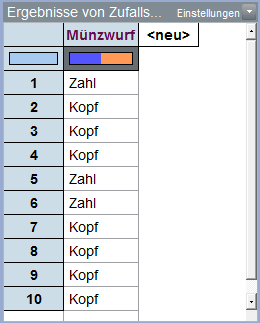 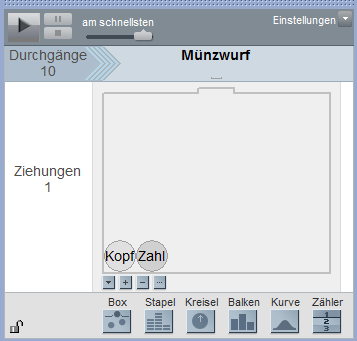 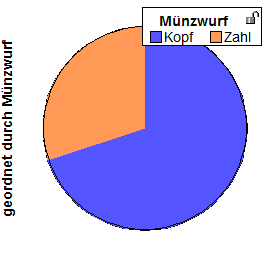 91
[Speaker Notes: Hier kurzen Einblick in die Komponenten der Zufallsmaschine in TinkerPlots geben – das kann auf zwei verschiedenen Weisen geschehen:

In diesem Beispiel wir der einfache Münzwurf zehnmal simuliert. Auf den folgenden Folien ist die 100fache und 1000fache Simulation zu sehen. Entweder kann die Durchführung dieses Zufallsexperiments anhand dieser Folien 142-144 oder live im digitalen Werkzeug demonstriert werden. Die Teilnehmenden sollen dabei erkennen, dass die Variabilität der Ergebnisse mit einem größeren Stichprobenumfang abnimmt und somit die 1000fache Simulation einen besseren Schätzwert für die Wahrscheinlichkeit gibt als die 100fache oder 10fache Simulation.]
Daten und Wahrscheinlichkeit
DIE ZUFALLSMASCHINE IN TINKERPLOTS
Simulation von Zufallsexperimenten: der einfache Münzwurf 
 auf dem Weg zum frequentistischen Wahrscheinlichkeitsbegriff
Demo: Simulation des einfachen Münzwurfs (n=100)
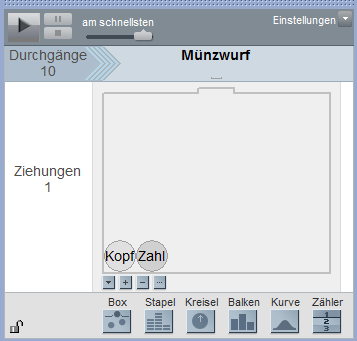 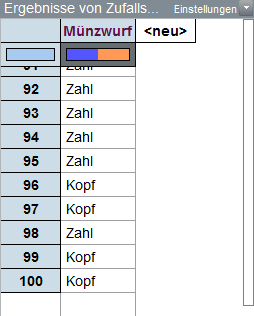 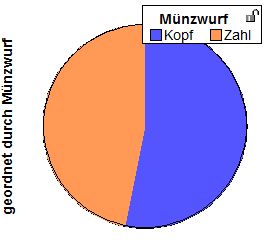 92
Daten und Wahrscheinlichkeit
DIE ZUFALLSMASCHINE IN TINKERPLOTS
Simulation von Zufallsexperimenten: der einfache Münzwurf 
 auf dem Weg zum frequentistischen Wahrscheinlichkeitsbegriff
Demo: Simulation des einfachen Münzwurfs (n=1000)
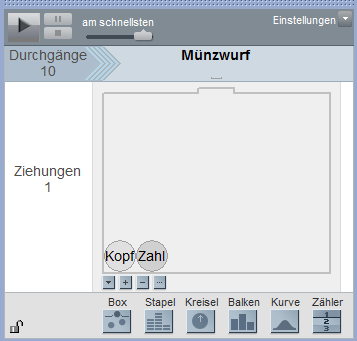 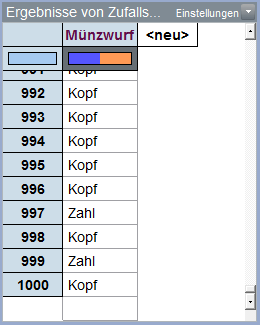 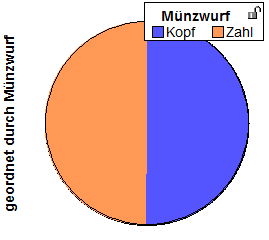 93
Daten und Wahrscheinlichkeit
DIE ZUFALLSMASCHINE IN TINKERPLOTS
Simulation von Zufallsexperimenten: der einfache Münzwurf 
 auf dem Weg zum frequentistischen Wahrscheinlichkeitsbegriff
Demo: Simulation des einfachen Münzwurfs (n=1000)
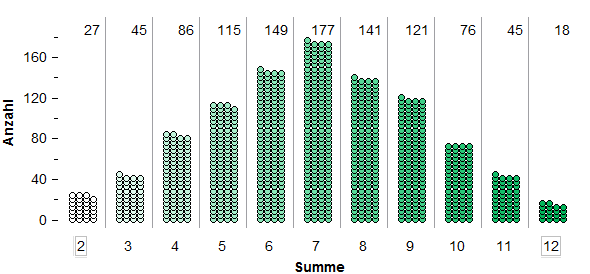 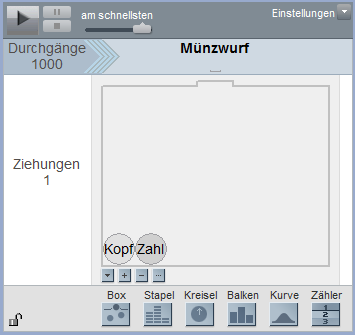 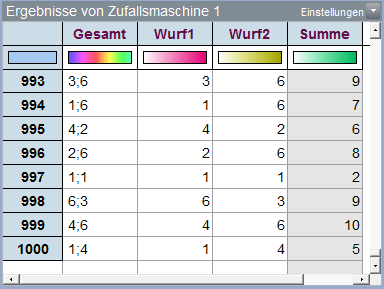 149 
von 1000
76 
von 1000
94
[Speaker Notes: Hier kann man die Verteilung des Merkmals Augensumme (1000facher Würfelwurf) demonstrieren.
Ein wichtiger Hinweis ist dass der Vergleich der Häufigkeiten der Augensumme nicht relativ, sondern nur absolut erfolgen kann. Das heißt, dass man beim Vergleich immer die Bezugsmenge (von 1000) miteinbeziehen muss. In diesem Fall heißt es, dass in 149 von 1000 Fällen die Augensumme 6 aufgetreten ist und dass in 76 von 1000 Fällen die Augensumme 10 aufgetreten ist. Eine erste darauf aufbauende Vermutung kann dann sein, dass das Auftreten der Augensumme 6 wahrscheinlicher ist als das Auftreten der Augensumme 10. Eine Erklärung kann dann (mit Blick auf den theoretischen Wahrscheinlichkeitsbegriff) auf der nächsten Folie gegeben werden.]
Daten und Wahrscheinlichkeit
SIMULATION DES DOPPELTEN WÜRFELWURFS IN TINKERPLOTS
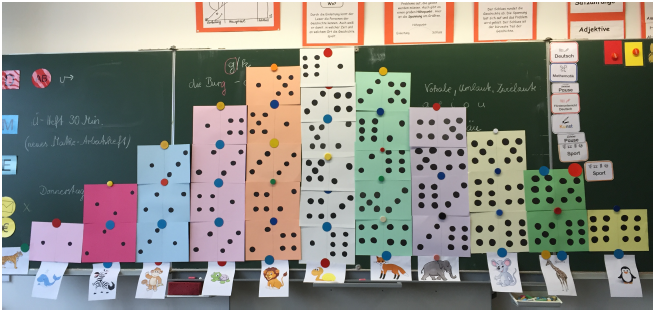 95
[Speaker Notes: Hier kann man abschließend sehr schön die Vermutungen, die aus der Auswertung der Daten gewonnen hat, durch theoretische Einsichten begründen – in unserem Beispiel, dass es für die Augensumme 6 fünf (von 36) Möglichkeiten und dass es für die Augensumme 10 drei (von 36) Möglichkeiten gibt und damit das Auftreten der Augensumme 6 wahrscheinlicher ist als das Auftreten der Augensumme 10.]
Daten und Wahrscheinlichkeiten
KERNBOTSCHAFT
Lernende erhalten durch Software Gelegenheit, auch eine unbegrenzte Anzahl an Zufallsexperimenten zu simulieren, darzustellen und zu interpretieren.
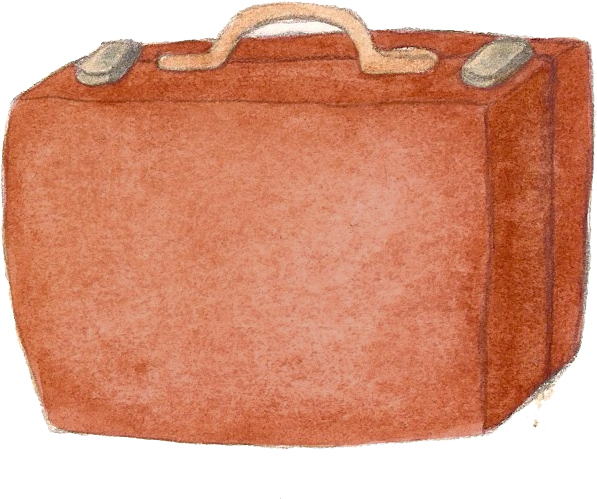 96
[Speaker Notes: Diese Kernbotschaft soll die vorherigen Ausführungen zusammenfassen.]
Hintergrundinfos
ANMERKUNGEN ZUR AKTIVITÄT AUF DER FOLIE 98
Ziel: Einsatzmöglichkeiten und das Potential der digitalen Datenanalyse in CODAP entdecken und mögliche Adaptionen für den späteren Unterricht daraus ableiten
Hinweise zur Durchführung:  
Nach einer kurzen Einführung in CODAP (Komponente: Datentabelle) und dem Erstellen von Säulendiagrammen, können die Kinder den Datenanalyse-Zyklus selbst durchlaufen, idem sie zunächst eine Forscher:innenfrage (z.B. Wie viele Kinder haben ein Haustier?) auswählen, dazu Daten betrachten und passende Merkmale auswählen (z.B. Haustier ). Anschließend kann durch die Auswahl passender Diagramme (z.B. Säulendiagramm) eine Beschreibung im Sinne der Beantwortung der Forscher:innenfrage (z.B. 504 Kinder besitzen mindestens ein Haustier.) erfolgen.
97
Erprobungsauftrag
Planen und erproben Sie eine Unterrichtsreihe zur Exploration des Datensatzes „Grundschüler:innen NRW 2017“ in Ihrer Klasse. Die Schrittfolge (Fragestellung, Daten, Diagramm, Beschreibung) kann dabei als Orientierung dienen.
Forscher:innenfrage 	(interessante Frage auswählen; z.B. Wie viele Kinder haben ein Haustier?)
Daten		(passendes Merkmale auswählen; z.B. Haustier )
Diagramme	(passende Darstellungsart auswählen; z.B. Säulendiagramm)
Beschreibung 	(Beantwortung der Forscher:innenfrage; z.B. 504 Kinder besitzen min. ein Haustier.)
98
Literaturverzeichnis
Biehler, R., & Frischemeier, D. (2015). Förderung von Datenkompetenz in der Primarstufe. Lernen und Lernstörungen, 4(2), 131-137.
Curcio, F.R. (2001). Developing Data-Graph Comprehension in Grades K-8. 2. Auflage, Reston, VA: NCTM.
Friel, S. N., Curcio, F. R., & Bright, G. W. (2001). Making sense of graphs: Critical factors influencing comprehension and instructional implications. Journal for Research in mathematics Education, 32(2), 124-158.
Frischemeier, D. & Biehler, R. (2020). Statistisches Denken: Von guten Fragen, dem Denken in Verteilungen und sinnvoller Softwareunterstützung. Grundschule Mathematik, 65, 32-35.
Frischemeier, D. & Leavy, A. (2020). Improving the quality of statistical questions posed for group comparison situations. Teaching Statistics, 42, 58-65. 
Frischemeier, D. & Walter, D. (2021a). Daten! Analog und digital? Lernchancen und Grenzen analoger und digitaler Medien. Fördermagazin Grundschule 4/2021, 8-12.
Frischemeier, D. & Walter, D. (2021b). Daten für Kinder – Anregungen für das Sammeln, Darstellen und Interpretieren. Fördermagazin Grundschule 4/2021, 30-36.
Guimarães, G., & Oliveira, I. (2018). How Kindergarten and elementary school students understand the concept of classification. Statistics in Early Childhood and Primary Education: Supporting Early Statistical and Probabilistic Thinking, 129-146.




Frischemeier, D. & Biehler, R. (2020). Big Data in der Grundschule? Grundschule Mathematik, 65, 2-3.
102
Literaturverzeichnis
Kelnberger, M. (2009). Stochastik in der Grundschule: Daten, Häufigkeit, Kombinationen, Wahrscheinlichkeit; Unterrichtsskizzen, Arbeitsblätter, Karteikarten für Stationentraining und Freiarbeit, Probebausteine,[3./4. Jahrgangsstufe]. pb-Verlag. 
KMK – Ständige Konferenz der Kultusminister in der Bundesrepublik Deutschland (2022): Bildungsstandards für das Fach Mathematik Primarbereich. Beschluss der Kultusministerkonferenz vom 23.06.2022.
Ministerium für Schule und Bildung des Landes NRW (2021). Lehrpläne für die Primarstufe in Nordrhein-Westfalen. https://www.schulentwicklung.nrw.de/lehrplaene/upload/klp_PS/ps_lp_sammelband_2021_08_02.pdf
Neubert, B. (2012). Leitidee: Daten, Häufigkeit und Wahrscheinlichkeit. Aufgabenbeispiele und Impulse für die Grundschule. Offenburg: Mildenberger Verlag. 
Sill, H. D., & Kurtzmann, G. (2019). Didaktik der Stochastik in der Primarstufe. Springer Spektrum.
Wild, C. J., & Pfannkuch, M. (1999). Statistical Thinking in Empirical Enquiry. International StatisticalReview, 67(3), 223-265.




Frischemeier, D. & Biehler, R. (2020). Big Data in der Grundschule? Grundschule Mathematik, 65, 2-3.
103
Verwendetes Material
https://codap.concord.org/
www.tinkerplots.com
104